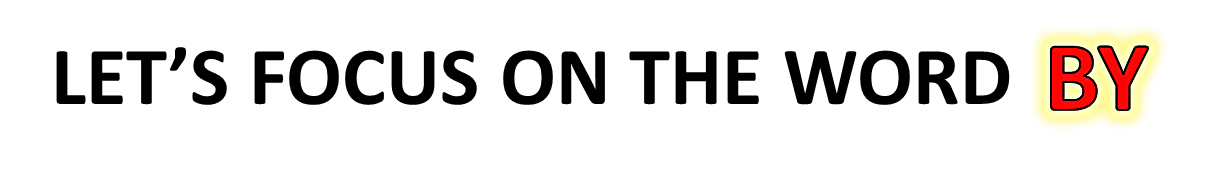 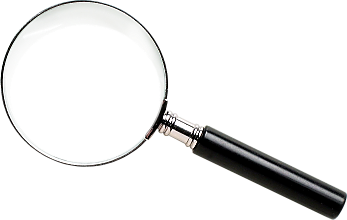 BY
BY
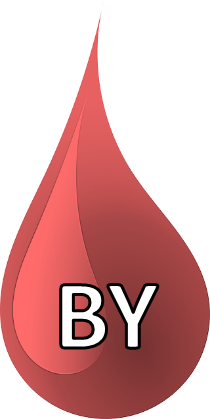 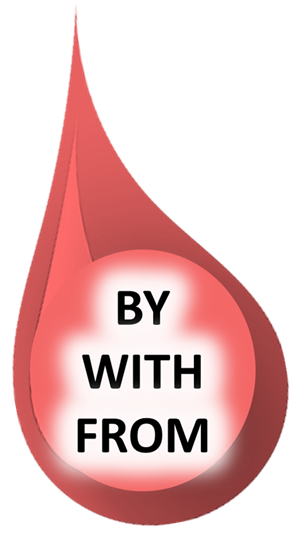 TYPICAL USES OF BY
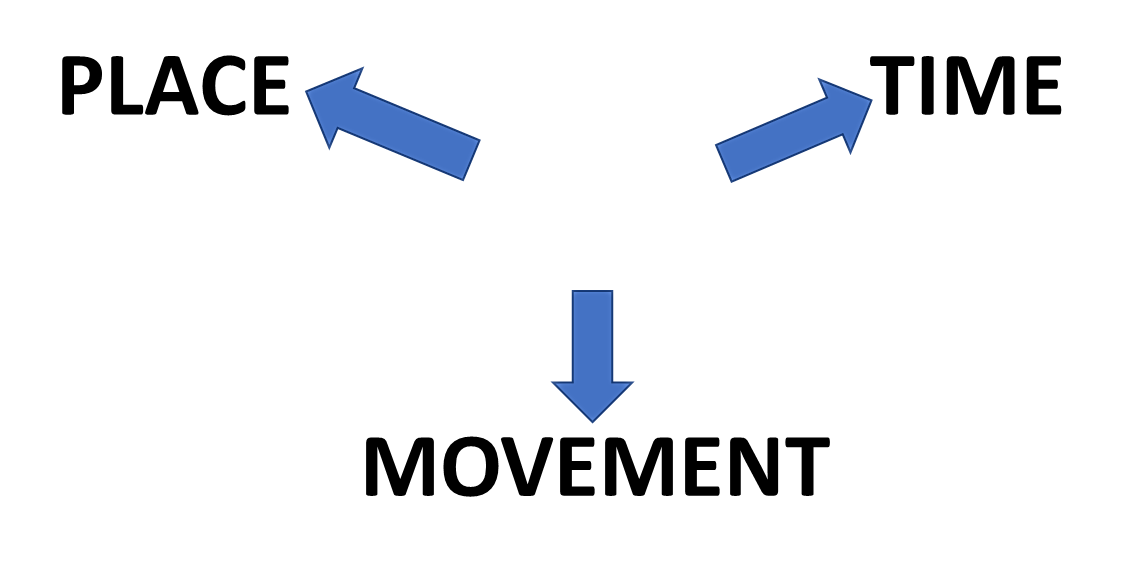 BY
NEAR POSITION OR LOCATION
TIME LIMIT OR
PERIOD 
OR 
SEASON
TRAVEL OR METHOD
NEAR POSITION OR LOCATION
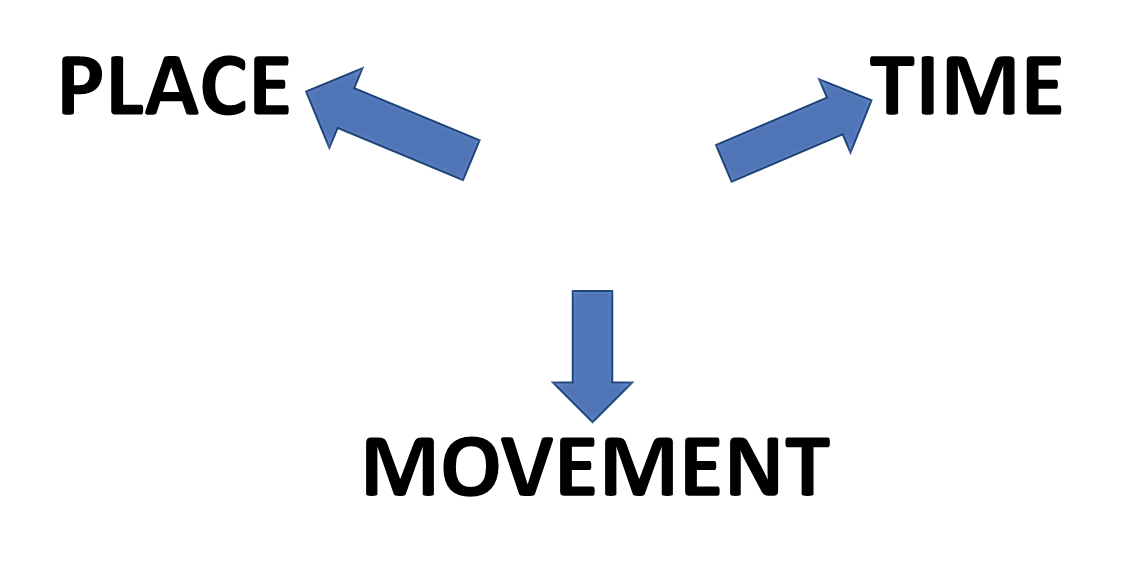 BY
BY
WE LIVE           THE SEA
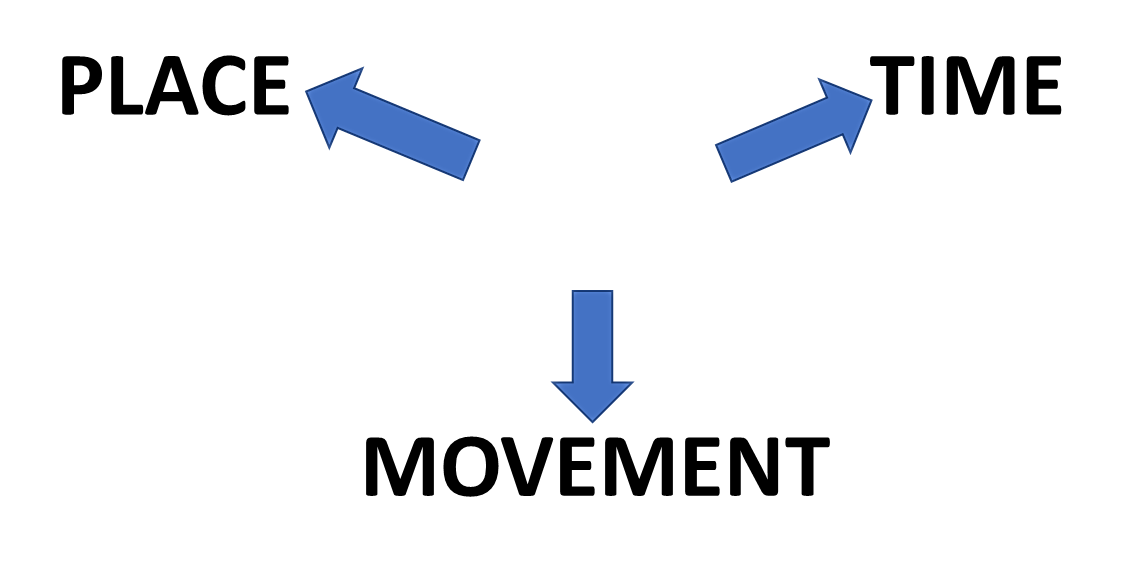 BY
TIME LIMIT
BY
MIDNIGHT MOST CHILDREN ARE ASLEEP
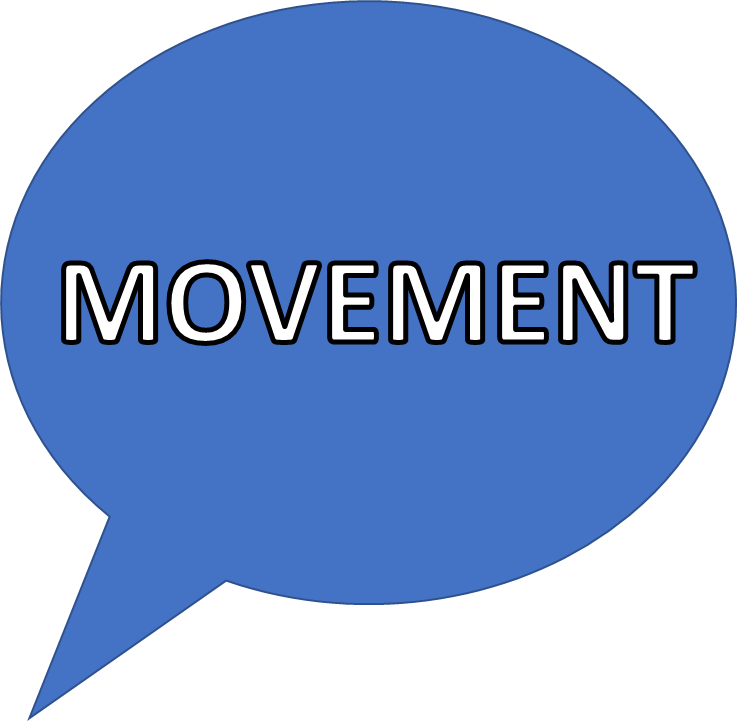 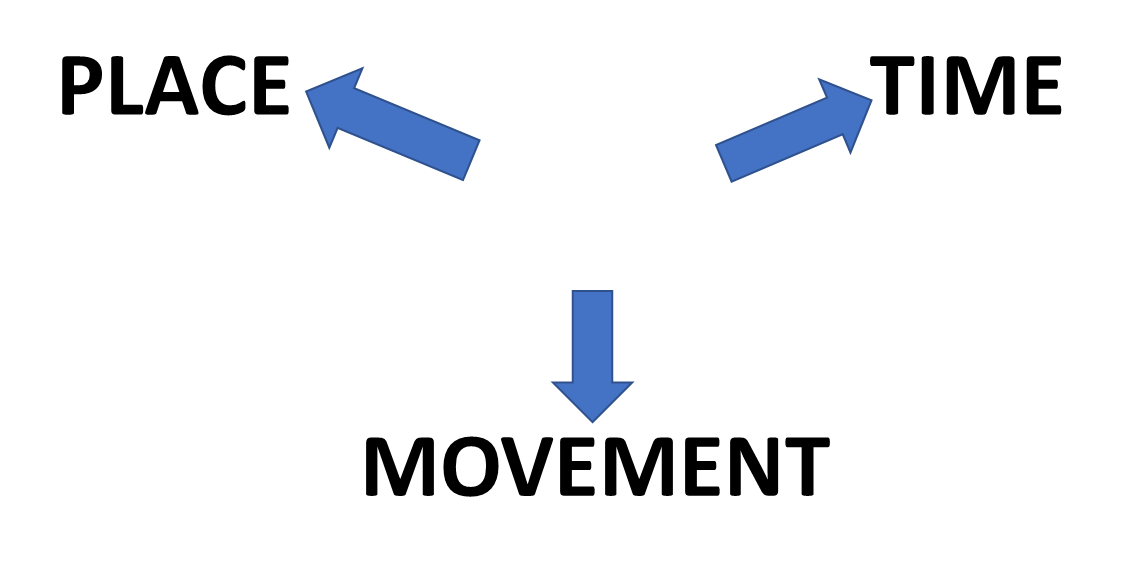 BY
TRANSPORT
BY
WE OFTEN TRAVEL        TRAIN
BY
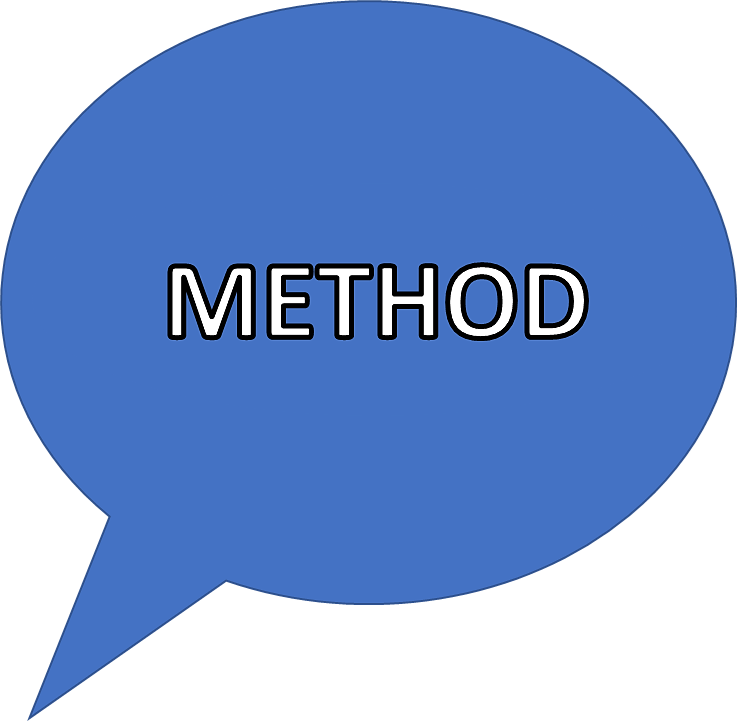 BY
MANY CARS ARE POWERED             ELECTRICITY
PREPOSITIONS
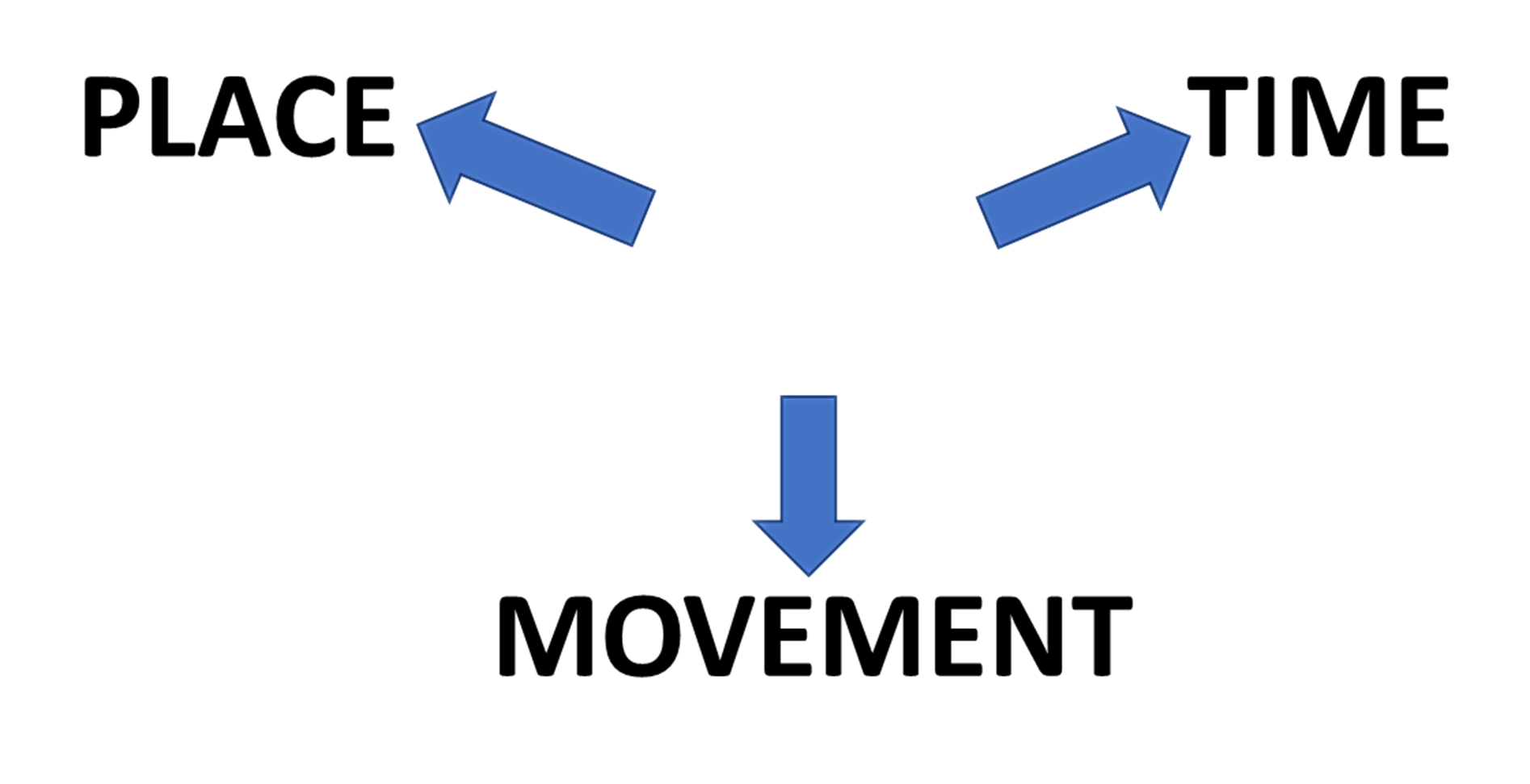 BY
KEY EXAMPLES
TRAVELLING BY TRAIN BY NIGHT
WALKING BY THE RIVER THAMES

POWERED BY ELECTRICITY
BY MIDNIGHT MOST CHILDREN ARE ASLEEP
LIVING BY THE SEA
THE UNIVERSITY IS BY THE SEA
POEMS WRITTEN BY CHILDREN
BY BUILDING A TEAM WE CAN
TYPICAL USES OF
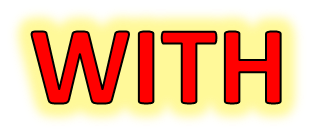 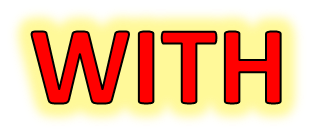 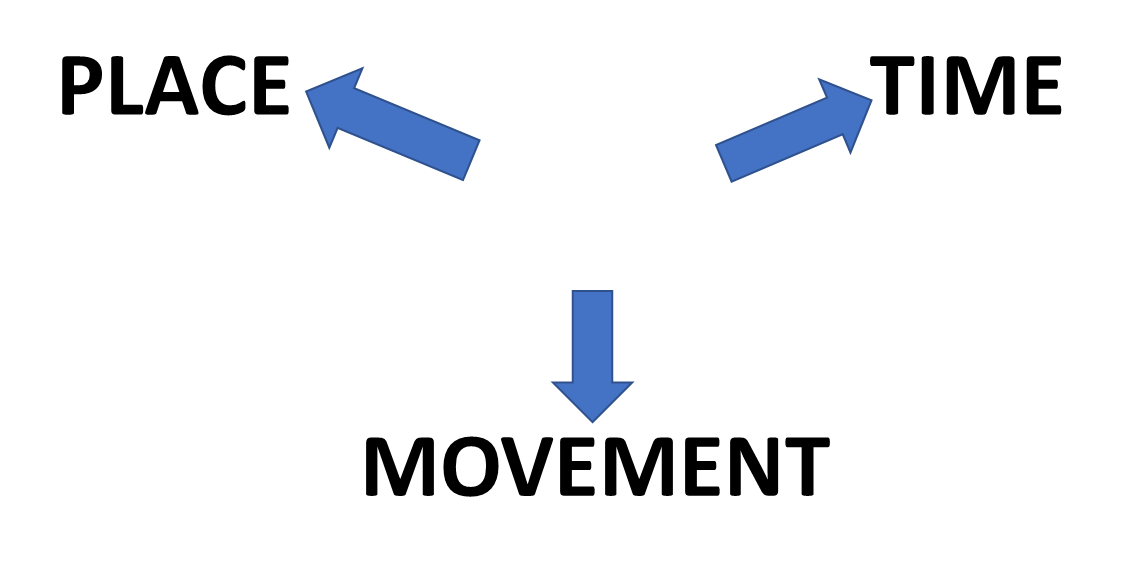 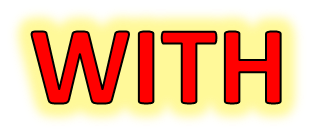 TOGETHER
SAME TIME
SAME DIRECTION
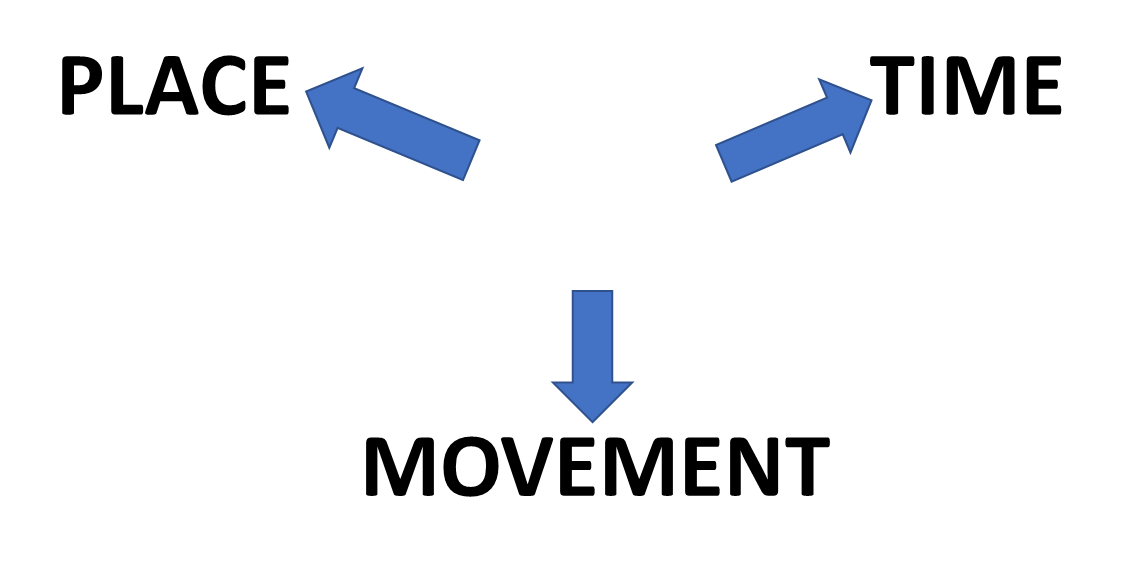 BY
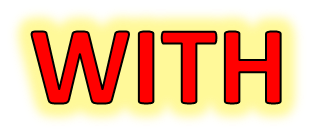 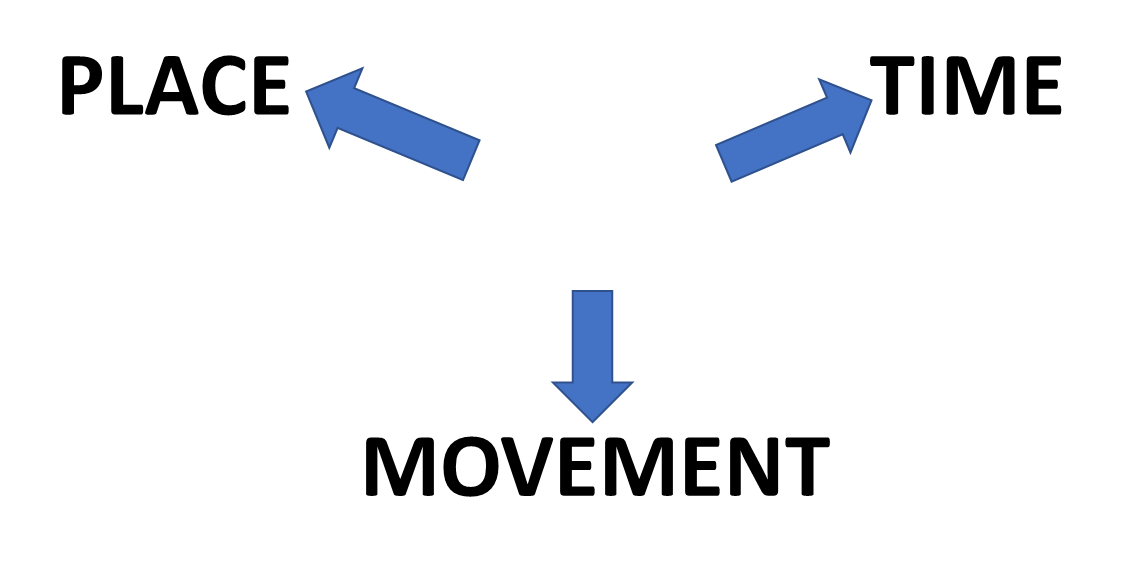 BY
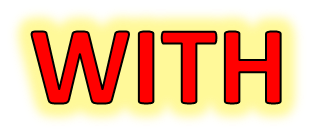 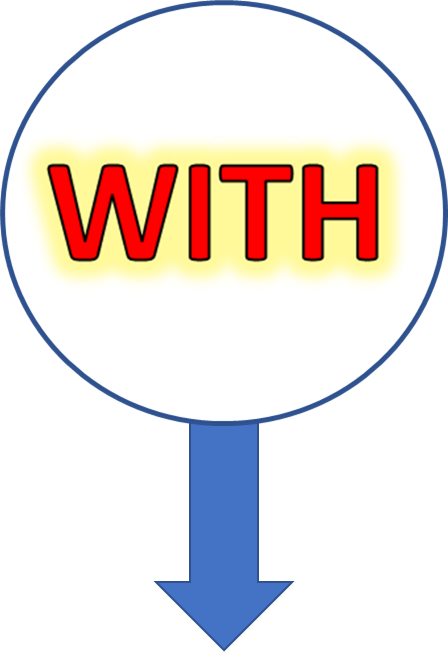 MOVEMENT
TONY WAS DANCING             JULIE
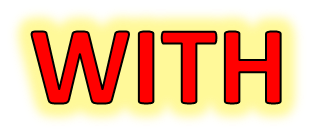 KEY EXAMPLES
WITHIN THE PARK
WITH SOME FRIENDS
WITH GOOD TOOLS
WITH NO DELAY
WITH NO TIME TO LOSE
BOB IS WITH PETER
ALSO……..
WE CAN BUILD SOFTWARE WITH 
THIS DATA
XXXXX
WITH 
XXXXX
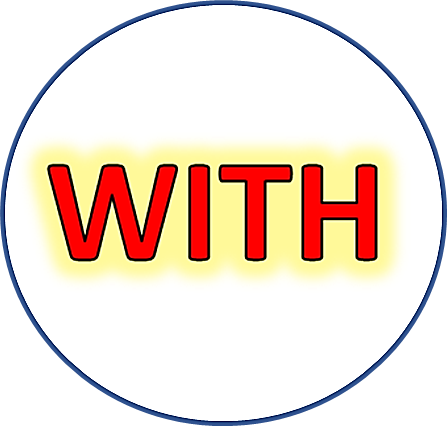 EXPERIENCE AND RESULTS
ALSO……..
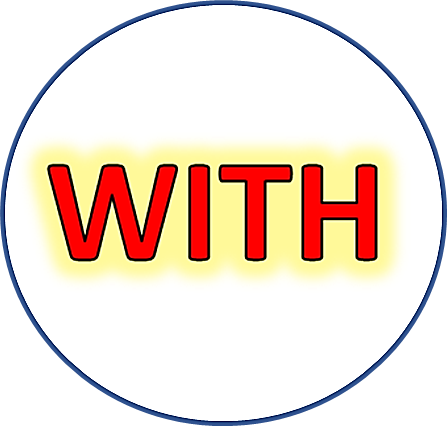 A MAN
WITH 
RED HAIR
OWNERSHIP
PREPOSITIONS
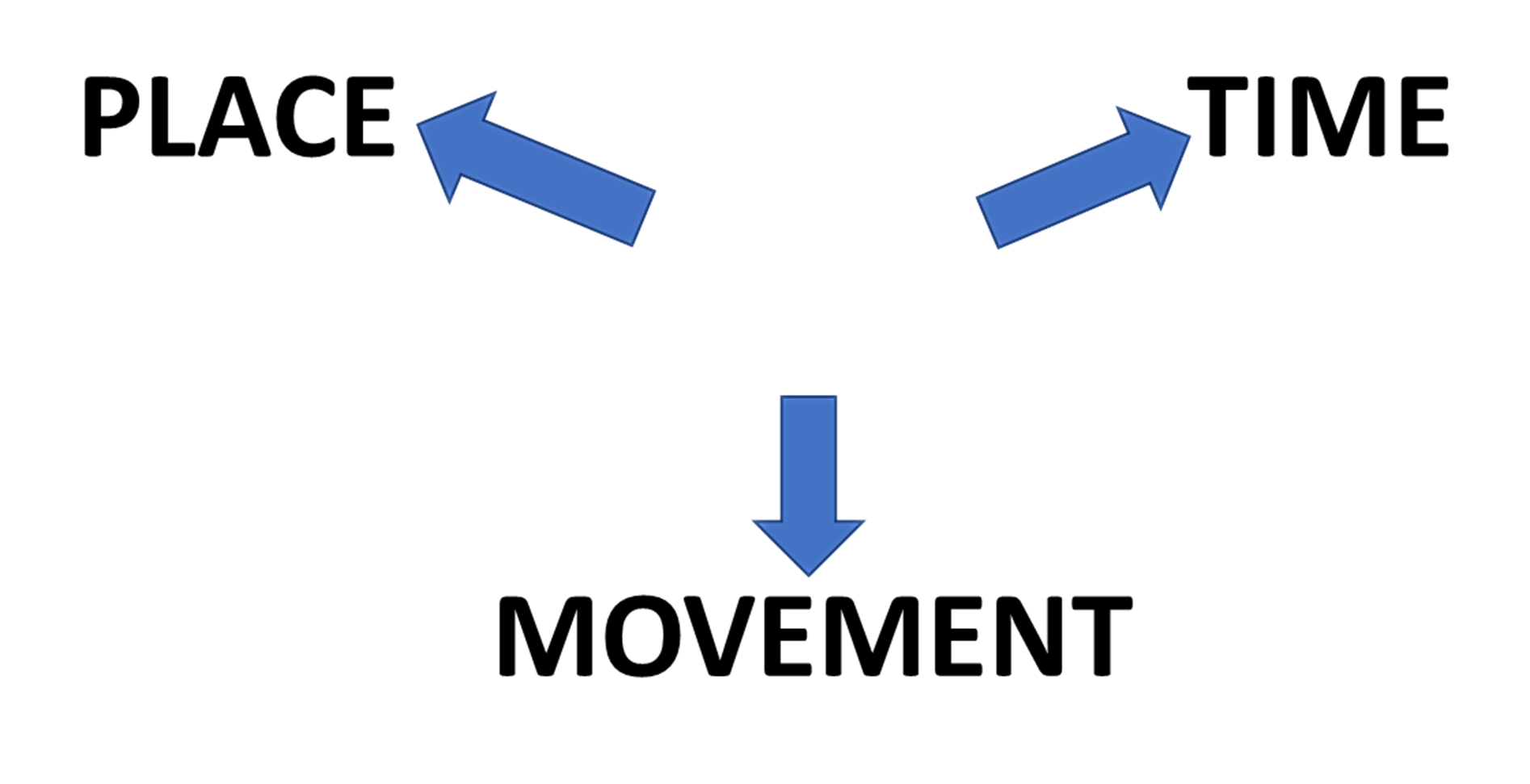 WITH
TYPICAL USES OF
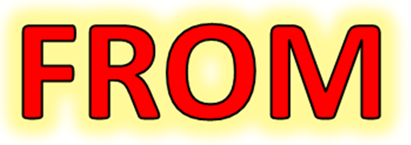 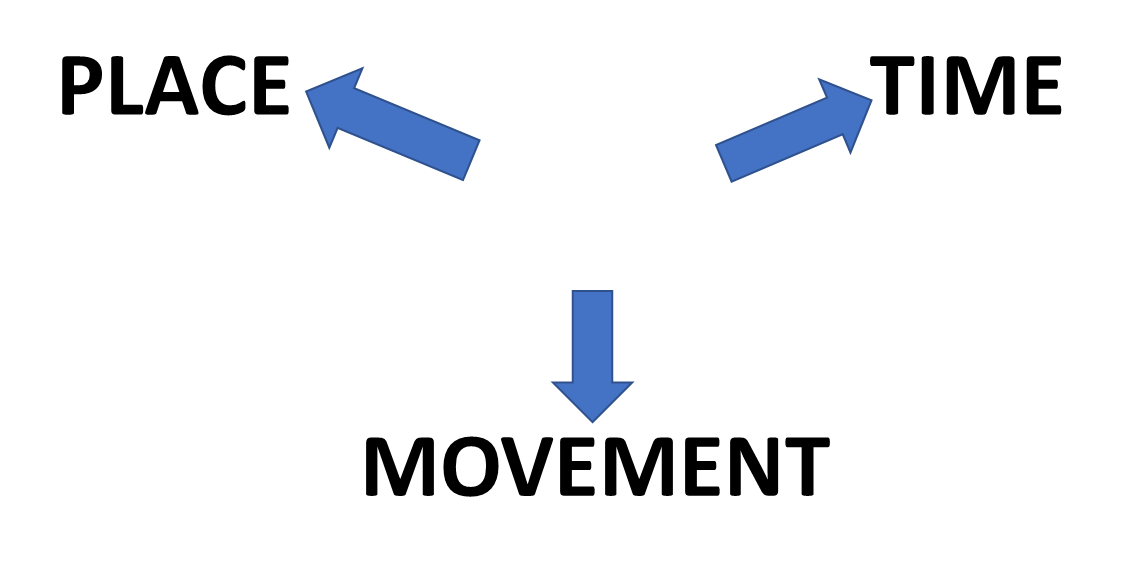 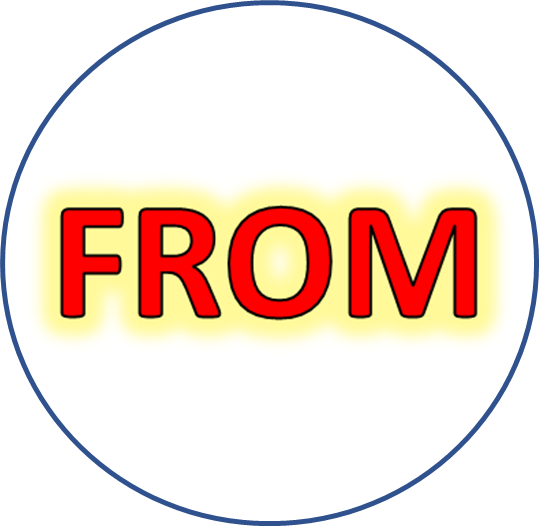 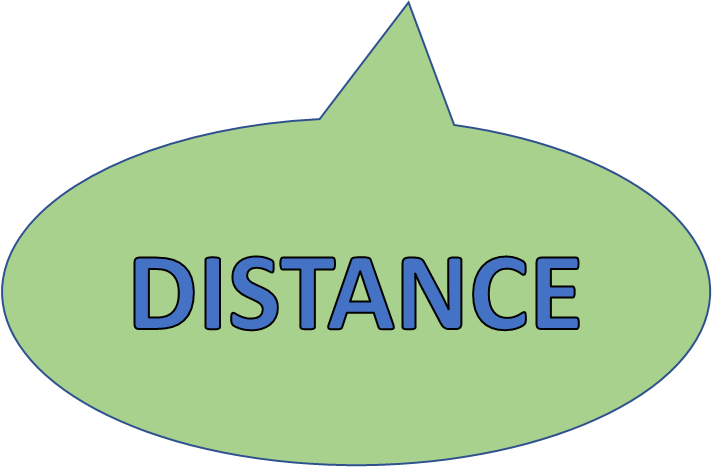 START
LEAVING
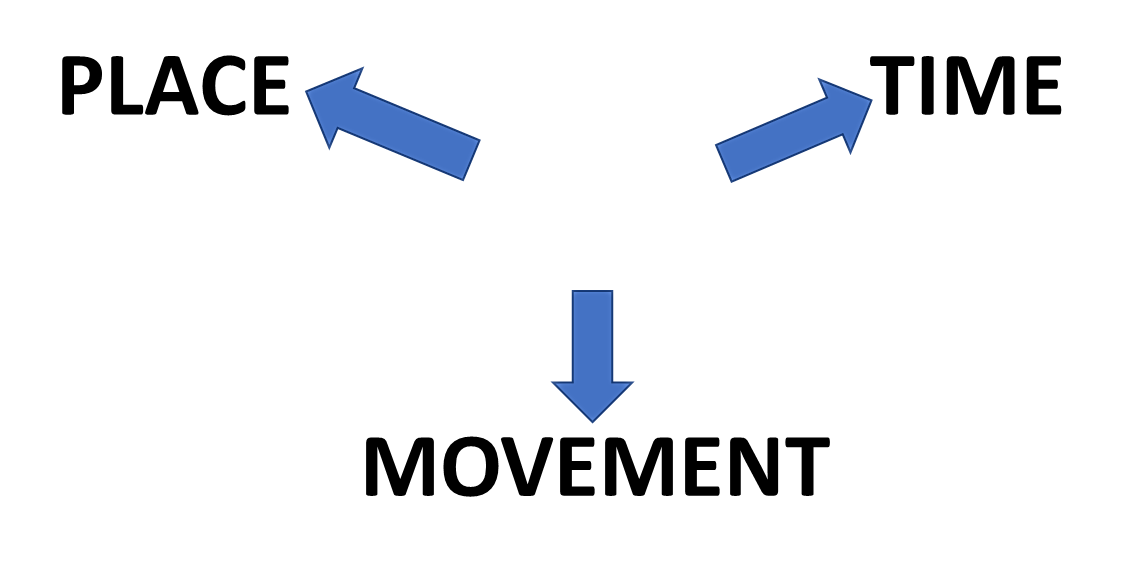 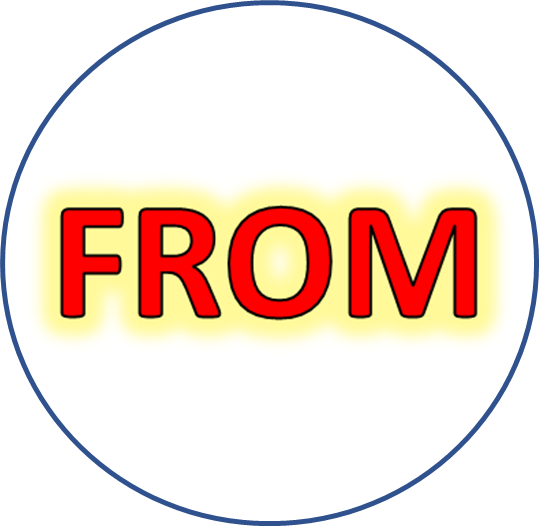 BY
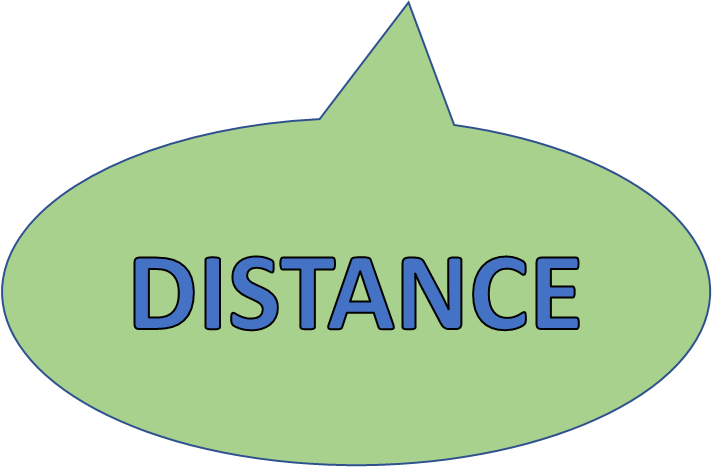 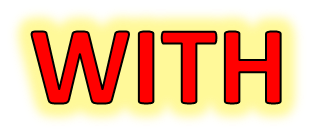 HERE THE CITY IS 12 MILES AWAY
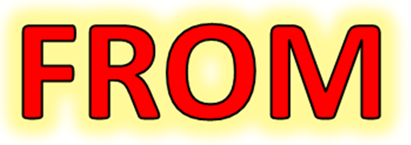 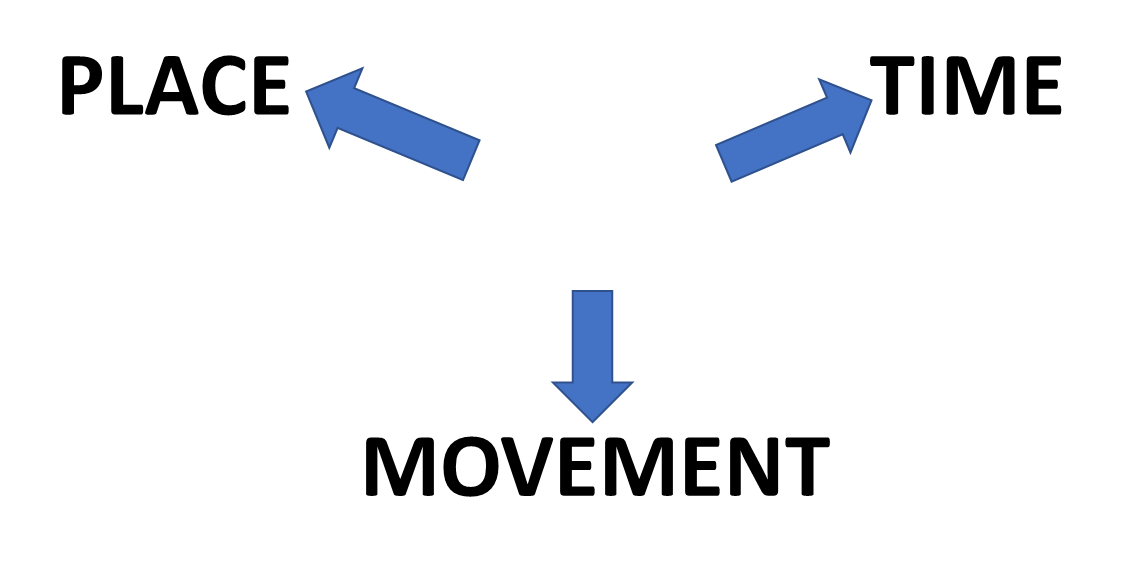 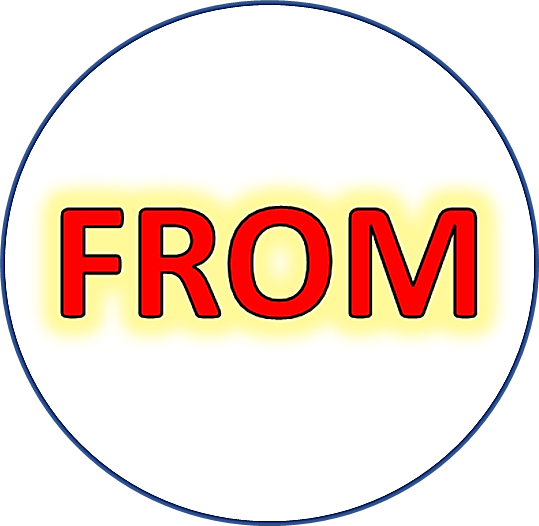 START
NEXT WEEK THE NEW SHOP WILL BE OPEN
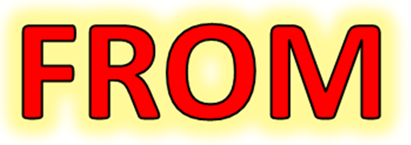 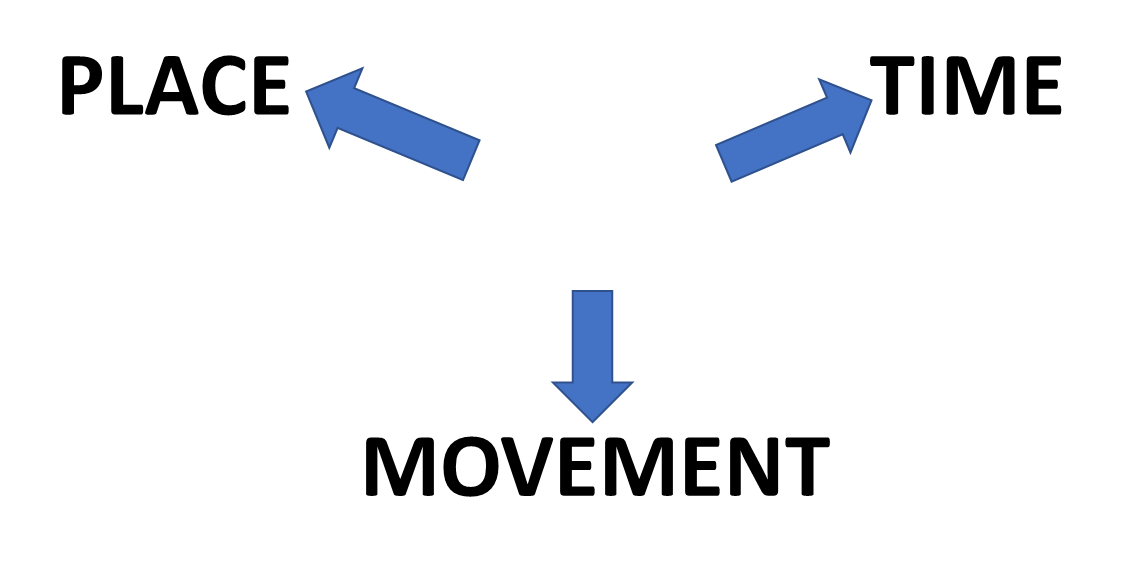 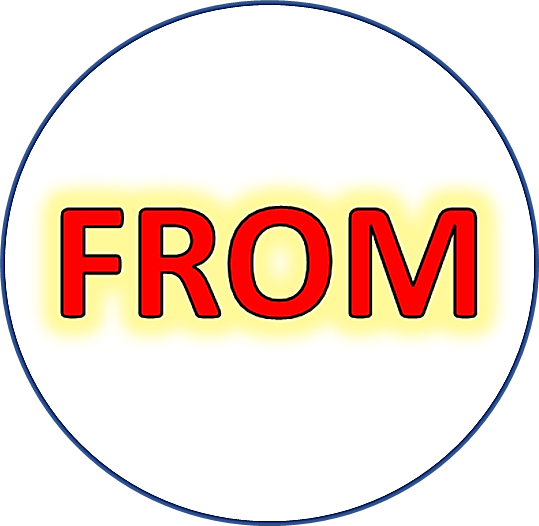 WE DROVE AWAY               PARIS IN A HURRY!
FROM
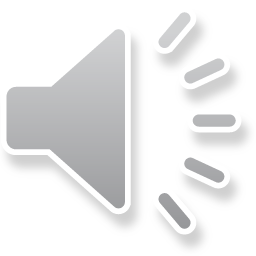 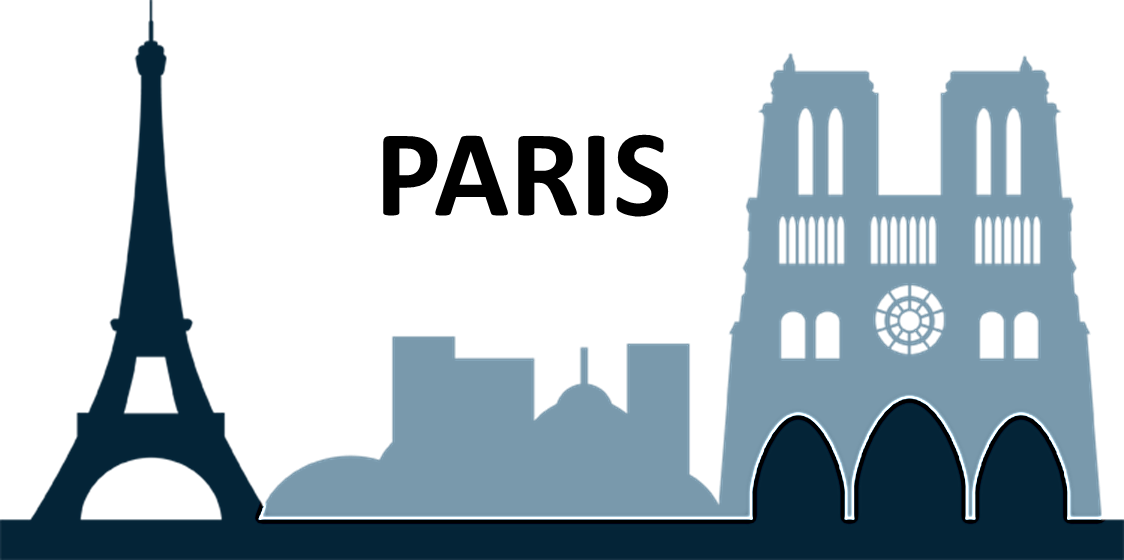 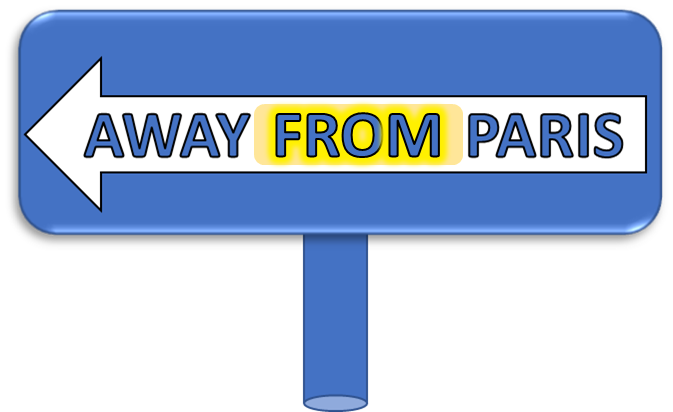 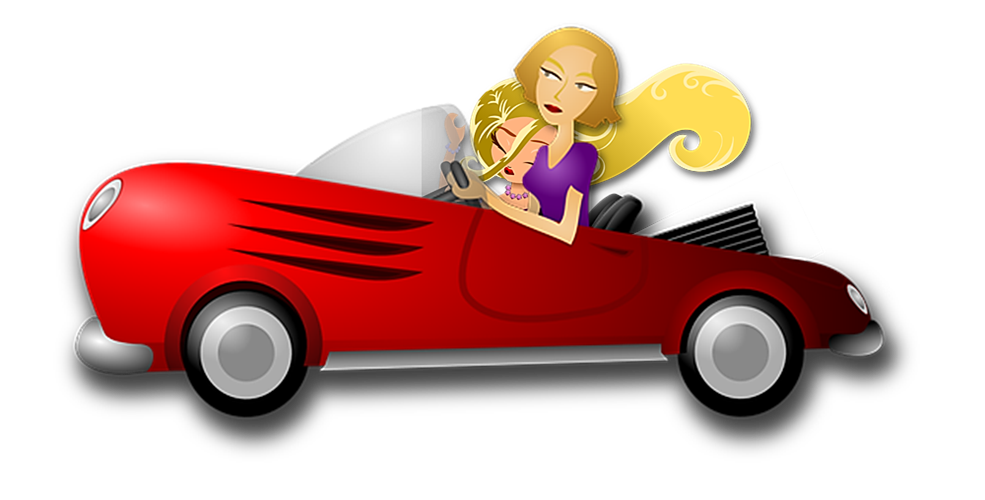 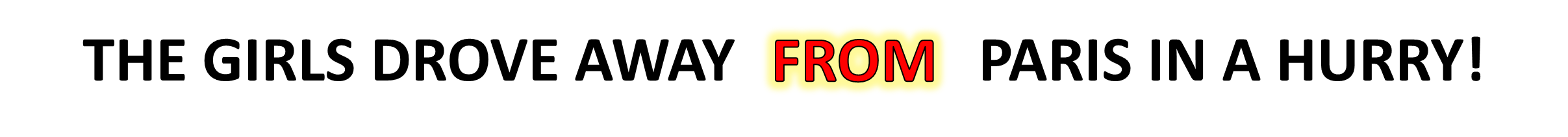 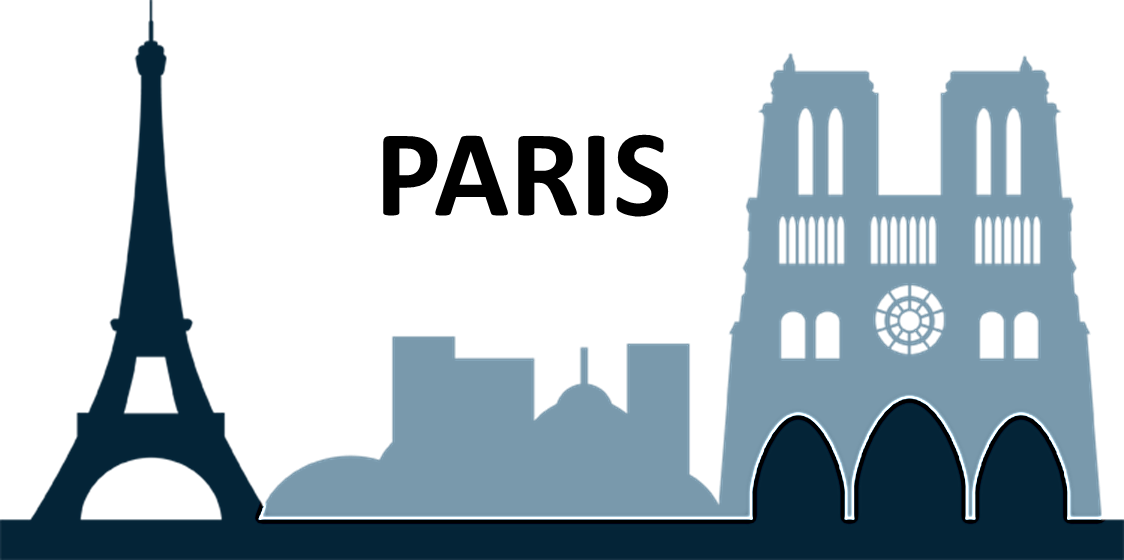 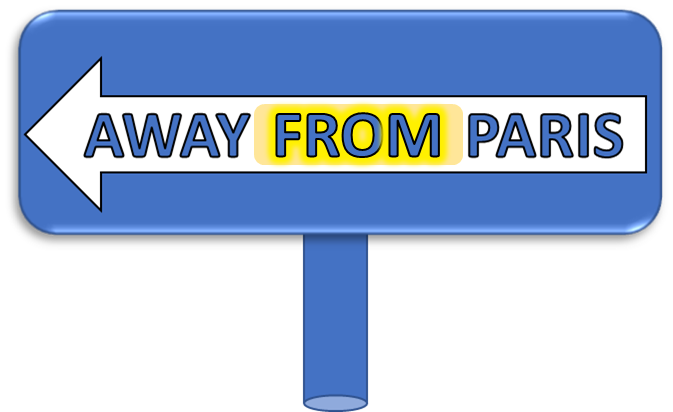 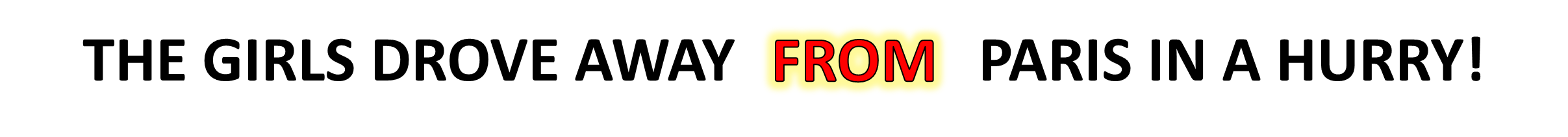 KEY EXAMPLES
THE NEW LIBRARY WILL BE OPEN FROM NEXT WEDNESDAY


FROM HERE THE CITY IS 12 MILES AWAY


JACK COMES FROM SCOTLAND


I GOT THIS BOOK FROM JANE



HE RAN AWAY FROM HOME WHEN HE WAS 12 YEARS OLD
TIME
DISTANCE
PLACE
PLACE
MOVEMENT
PREPOSITIONS
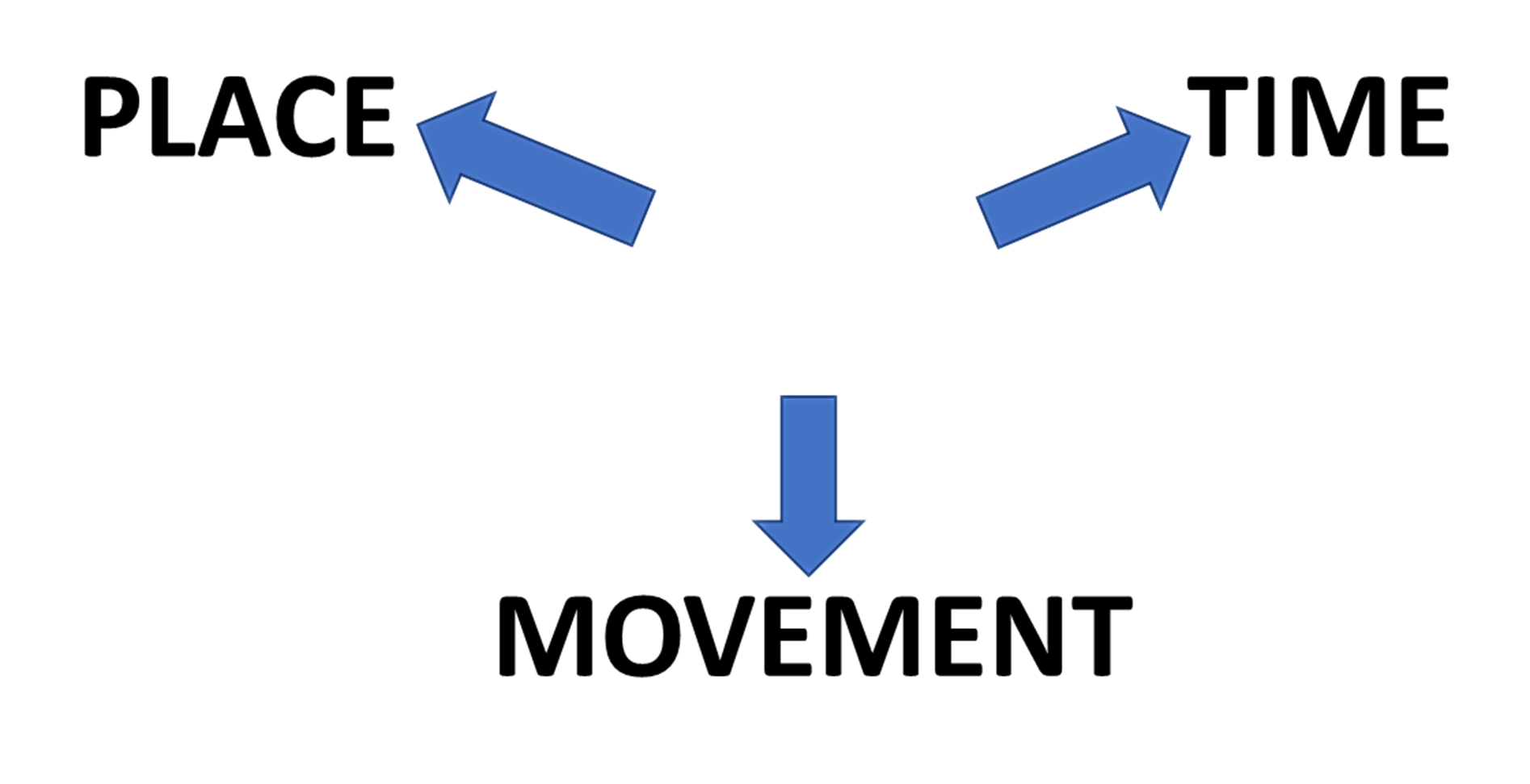 FROM
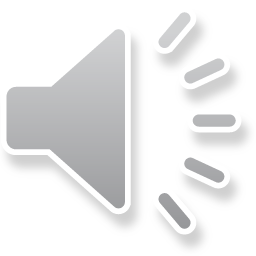 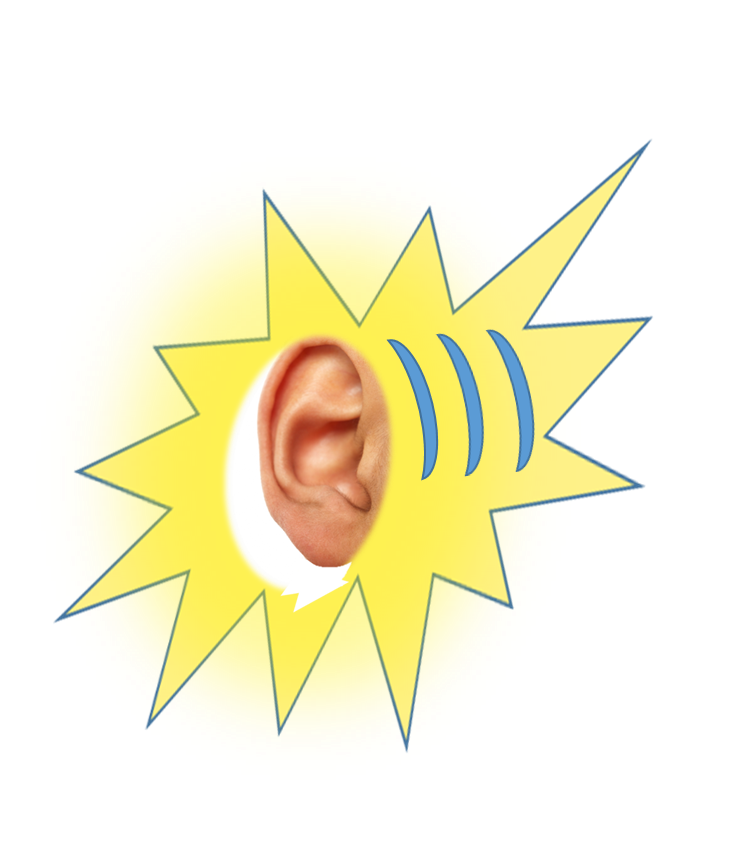 LISTENING PRACTICE
JUST LISTEN...
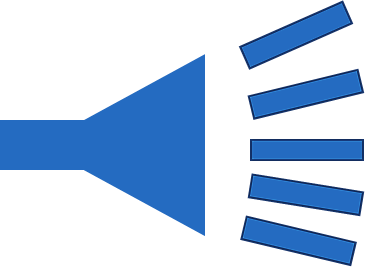 BY
WITH 
FROM
USUAL USES!
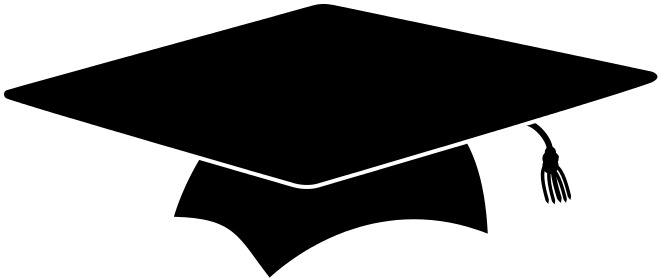 ENGLISH LANGUAGE STUDY
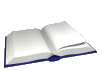 PREPOSITIONS STUDY
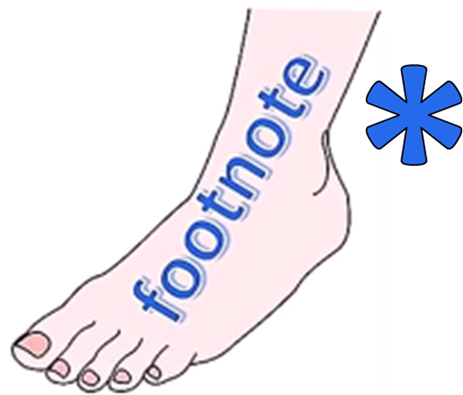 STORY BOARD
STORY BOARD
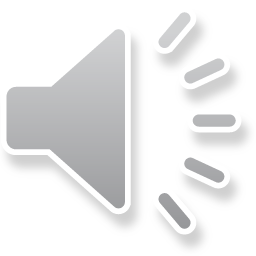 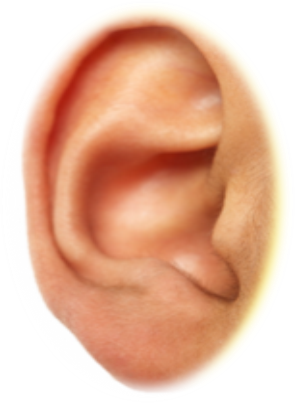 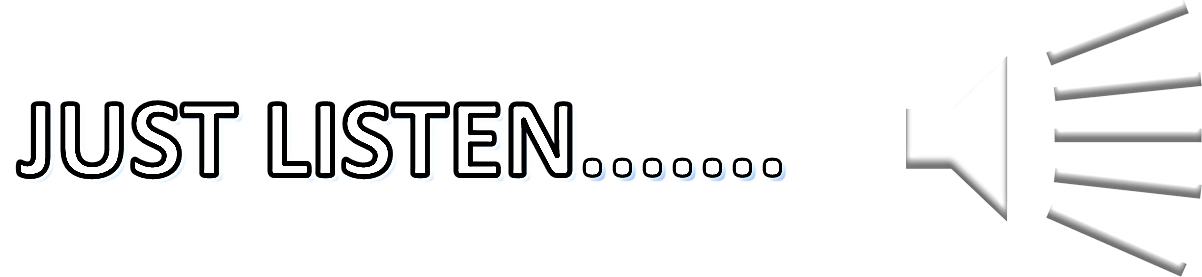 STORY BOARD
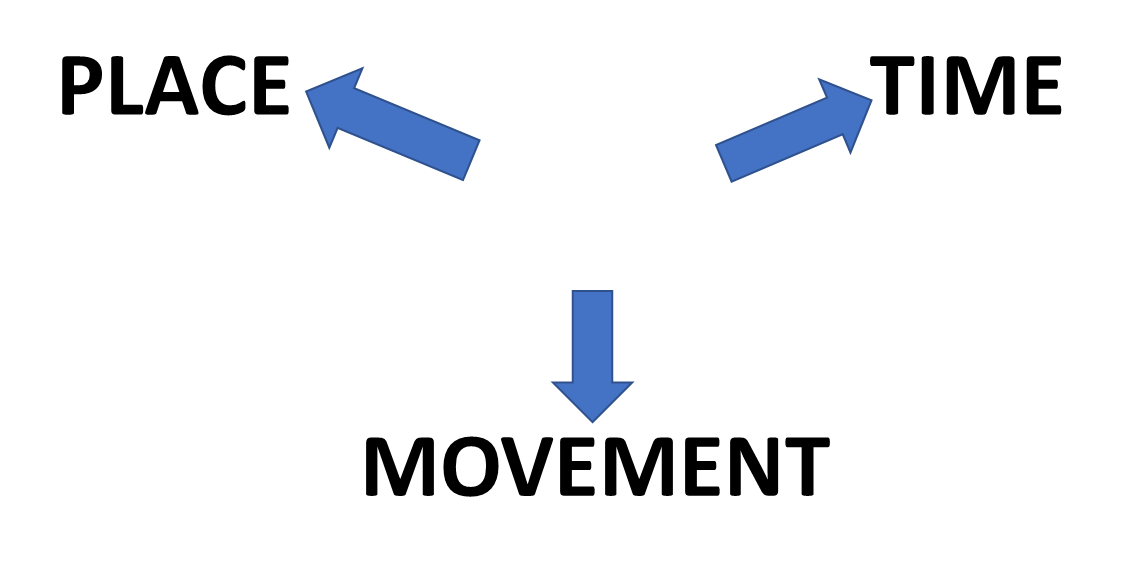 BY
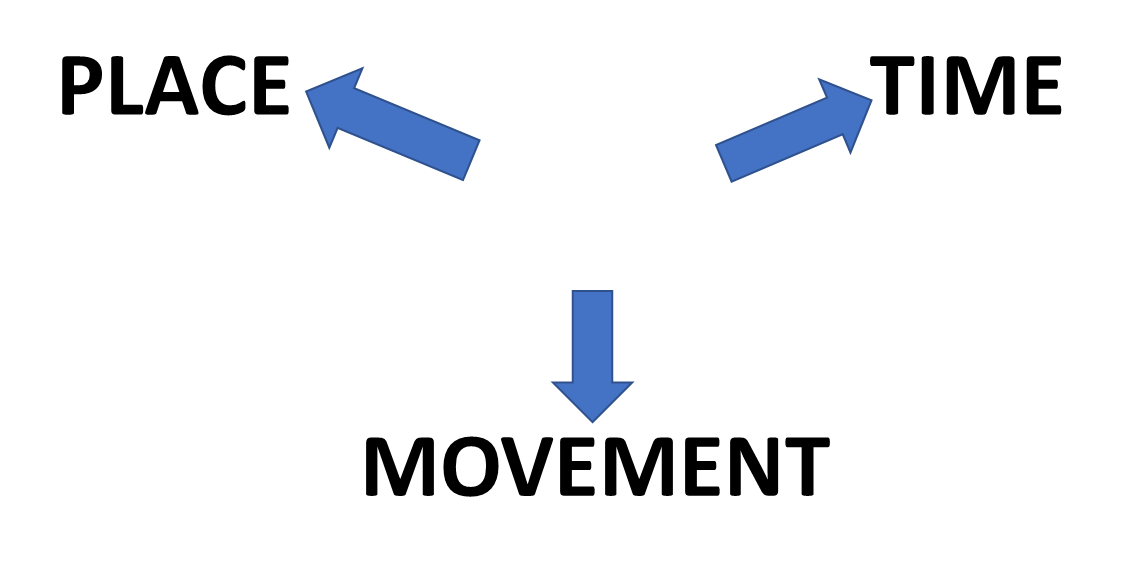 BY
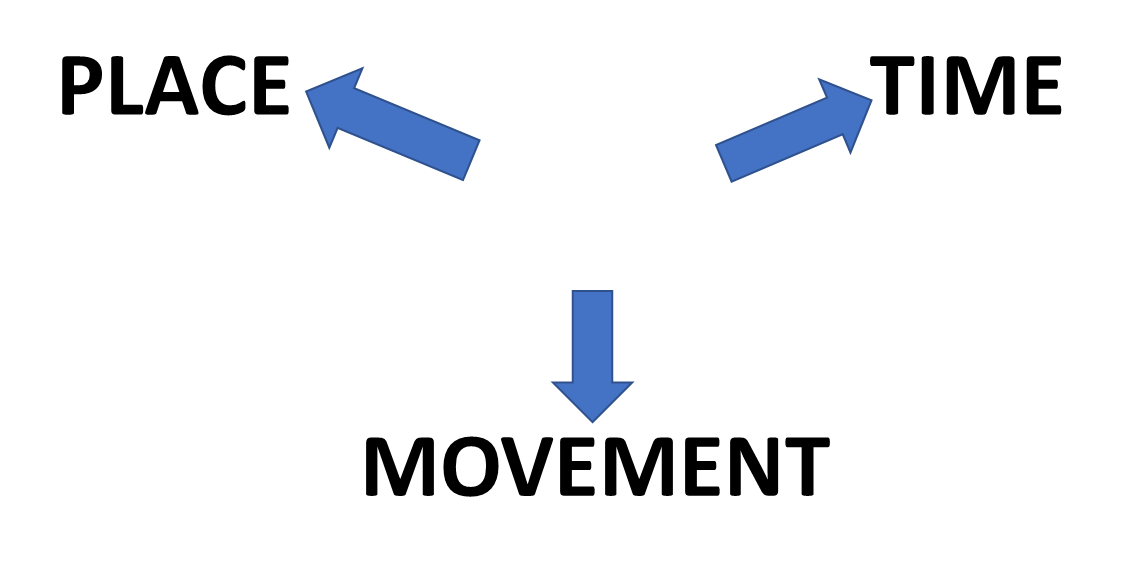 BY
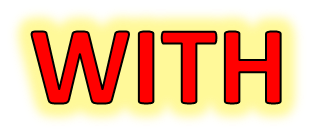 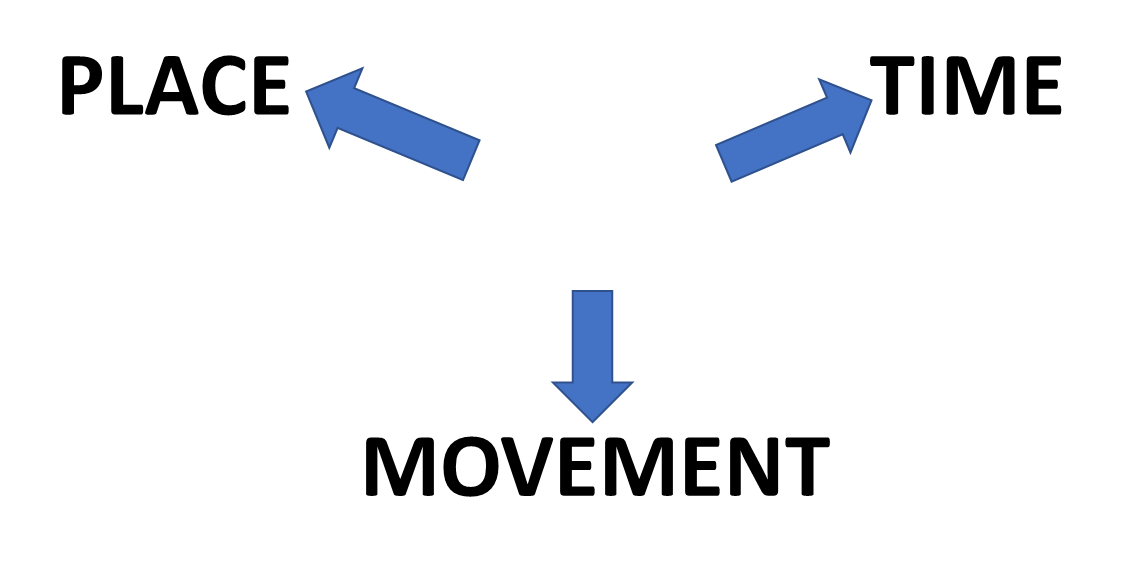 BY
BY
WE OFTEN TRAVEL        TRAIN
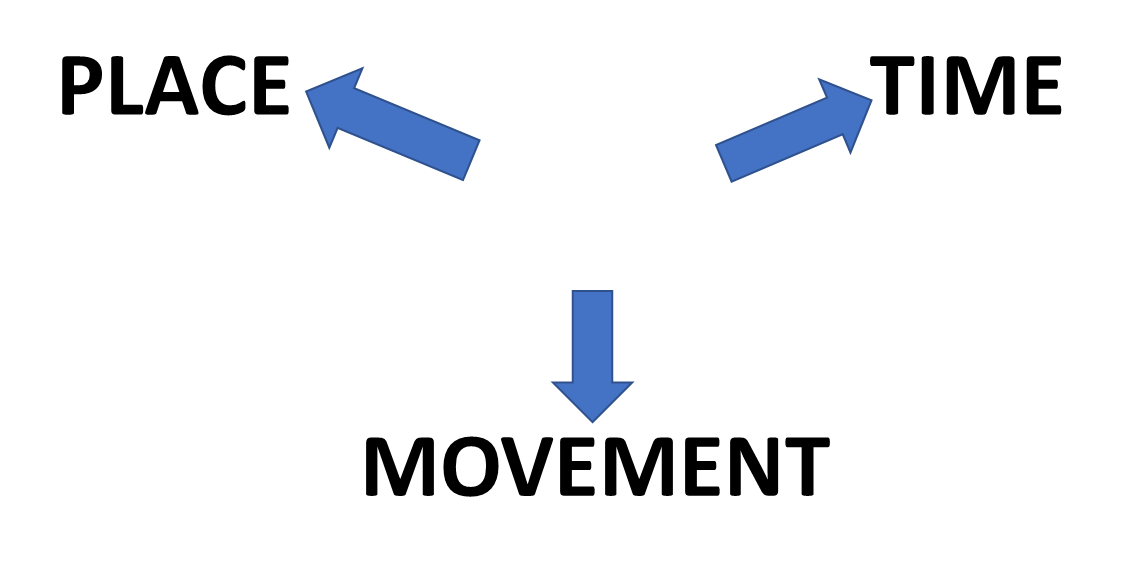 BY
BY
WE OFTEN TRAVEL        TRAIN
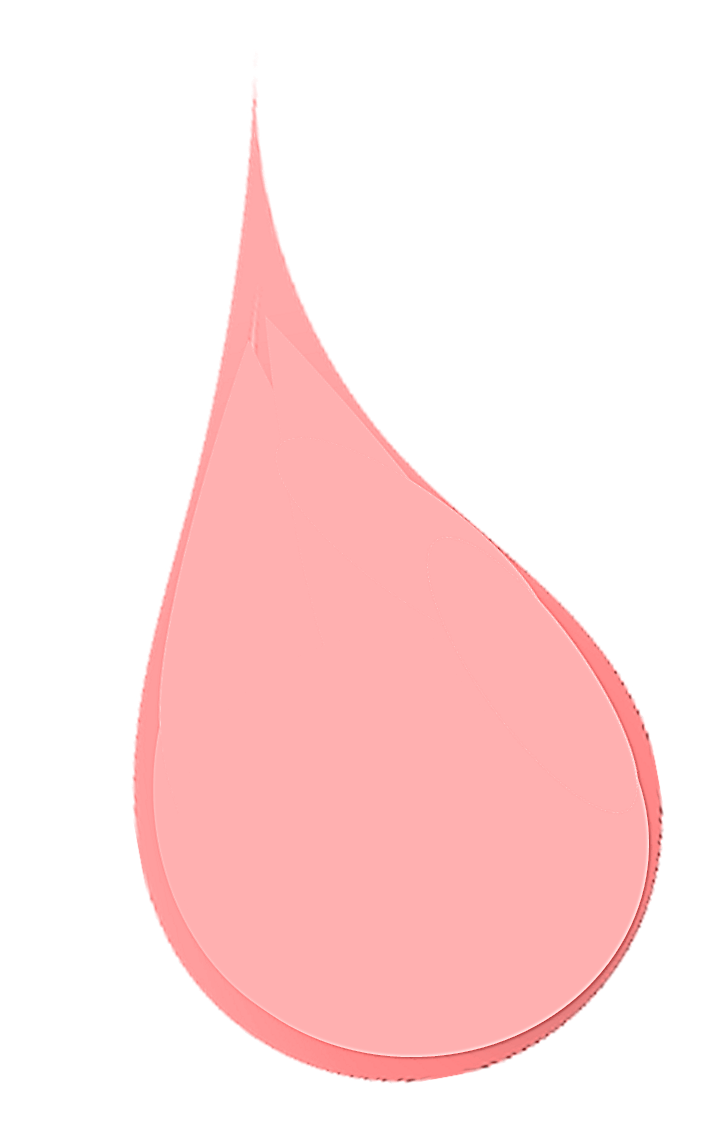 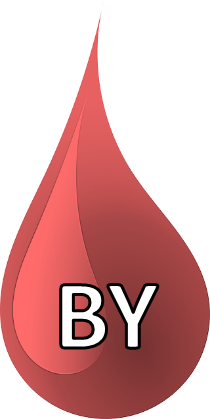 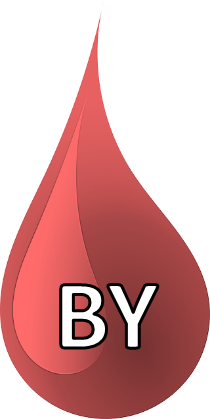 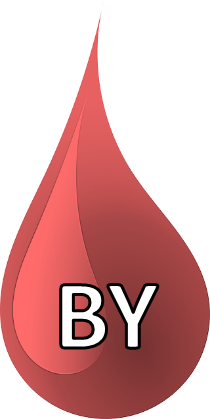 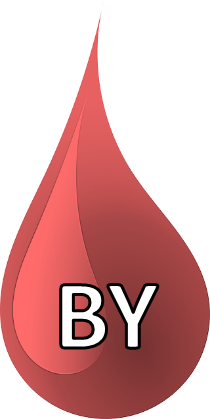 NEAR 
POSITION 
OR 
LOCATION
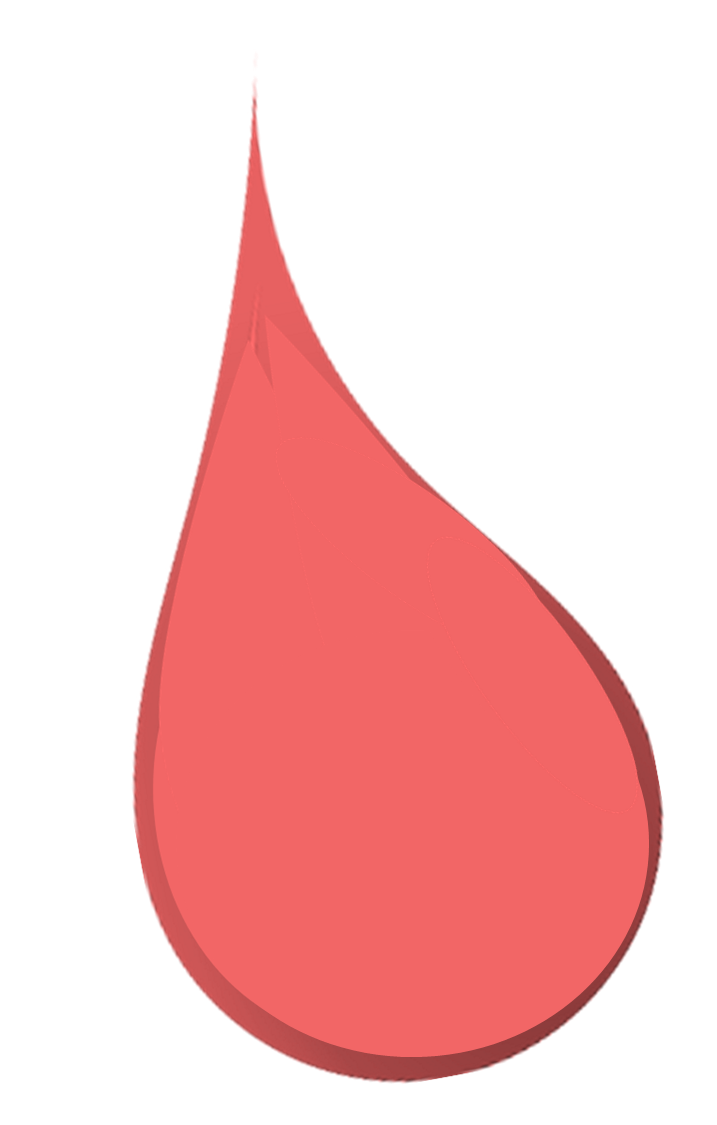 NEAR 
POSITION 
OR 
LOCATION
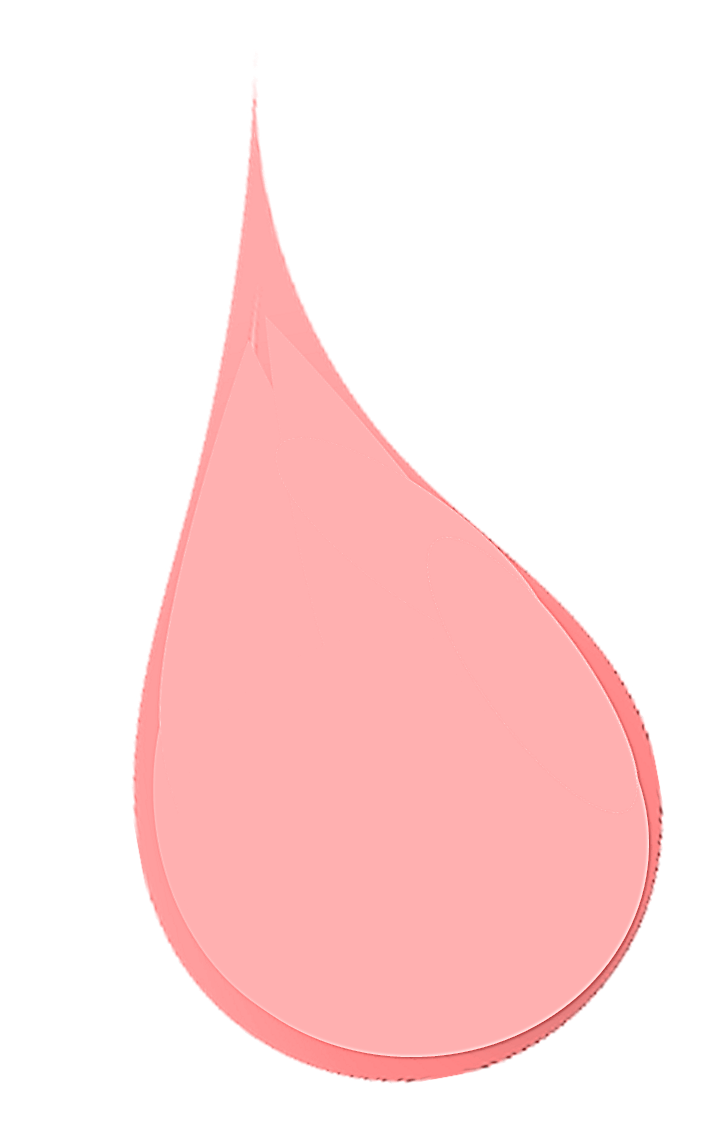 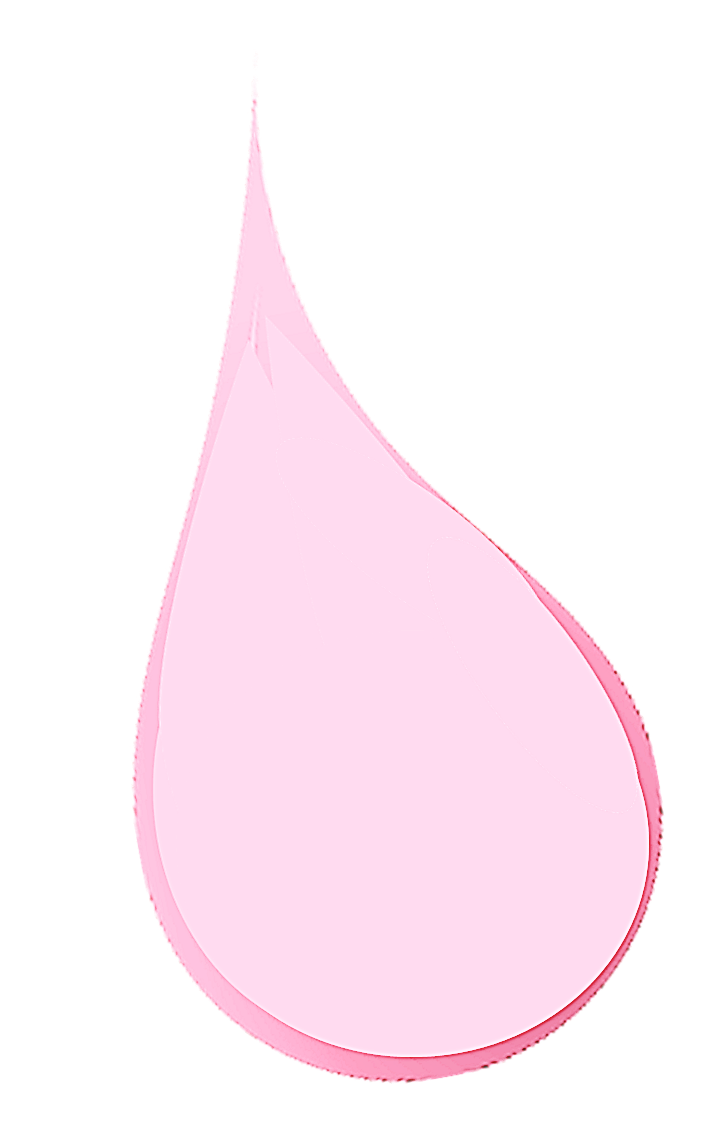 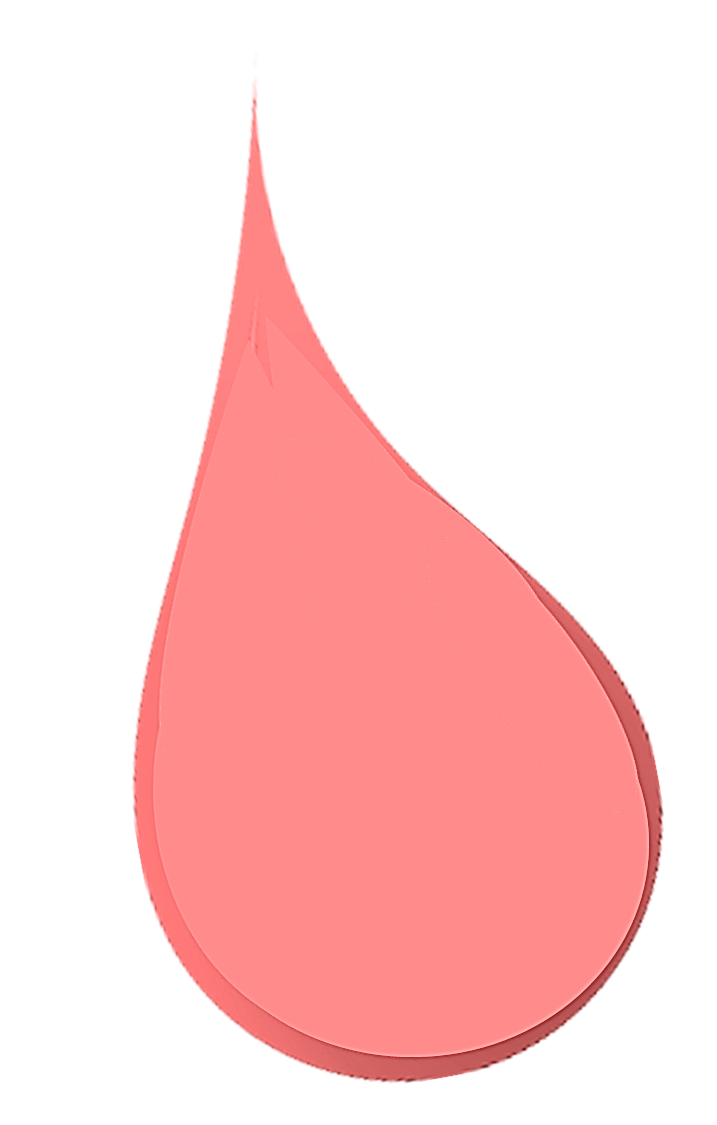 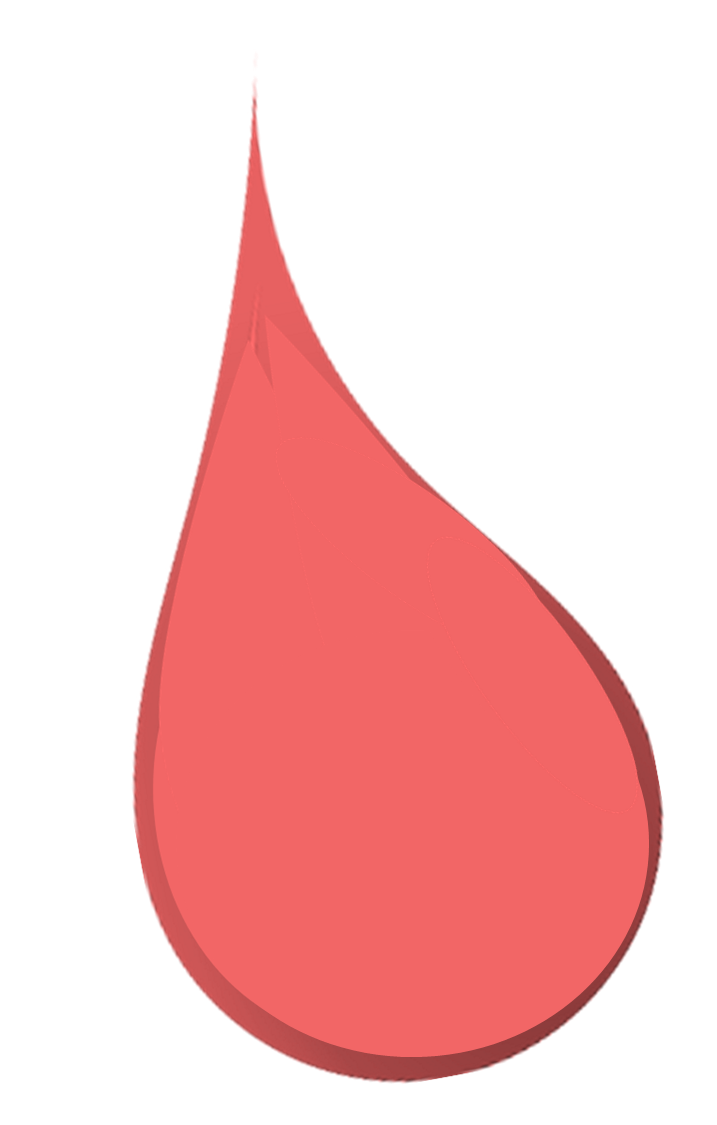 NEAR 
POSITION 
OR 
LOCATION
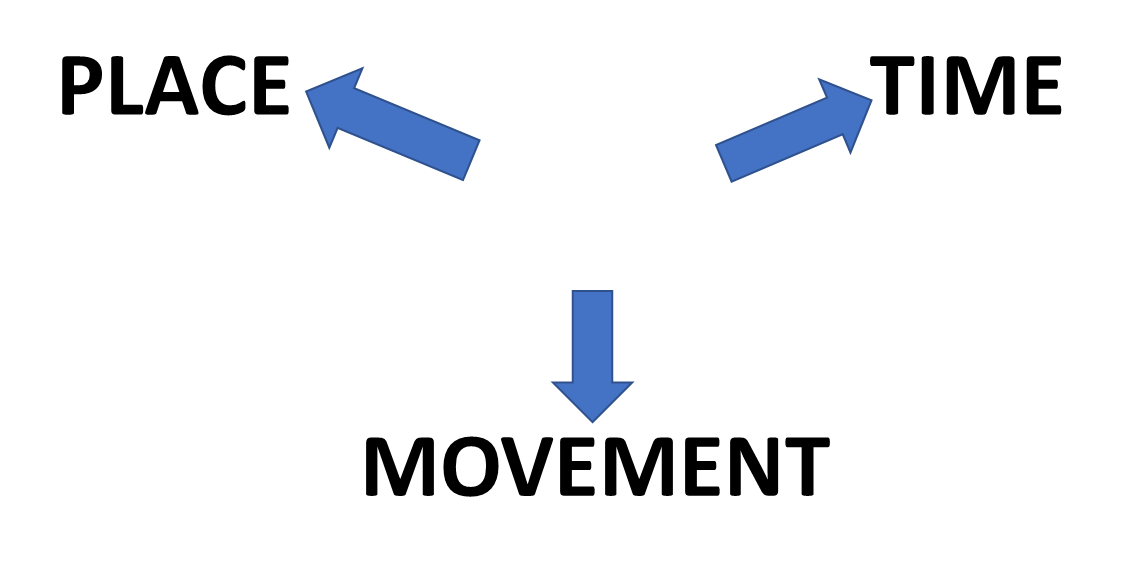 BY
NEAR POSITION OR LOCATION
TIME LIMIT OR
PERIOD OR SEASON
TRAVEL OR METHOD
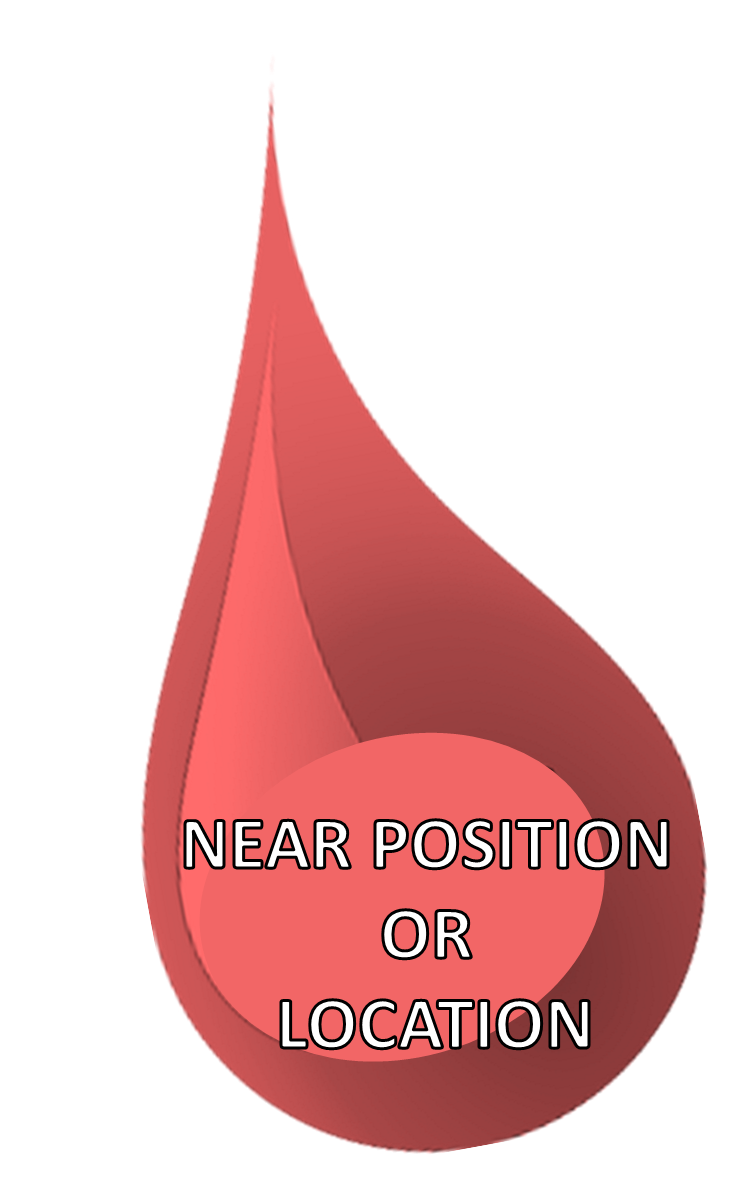 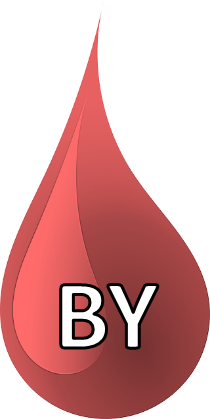 NEAR POSITION 
OR 
LOCATION
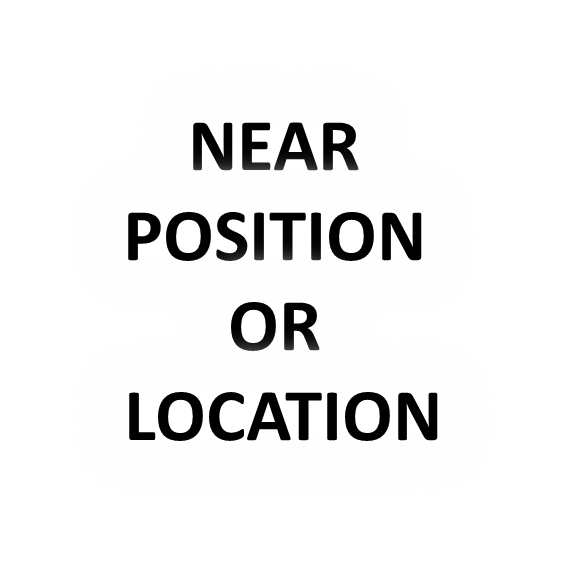 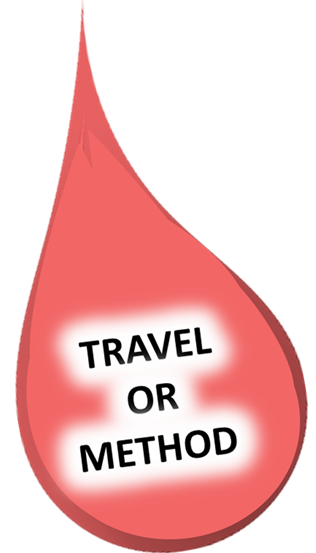 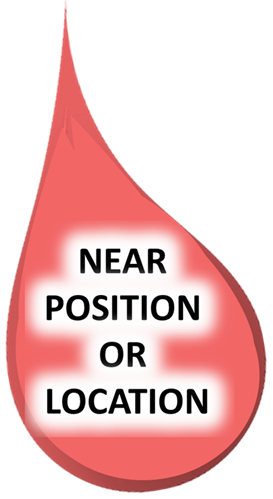 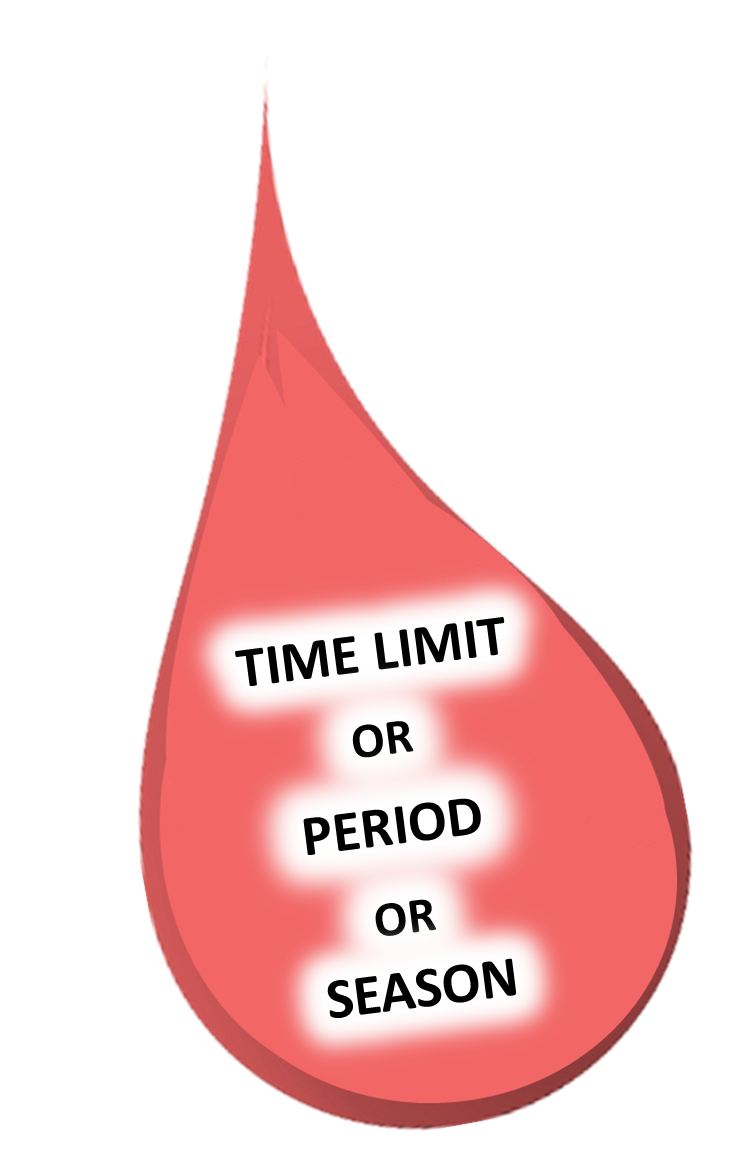 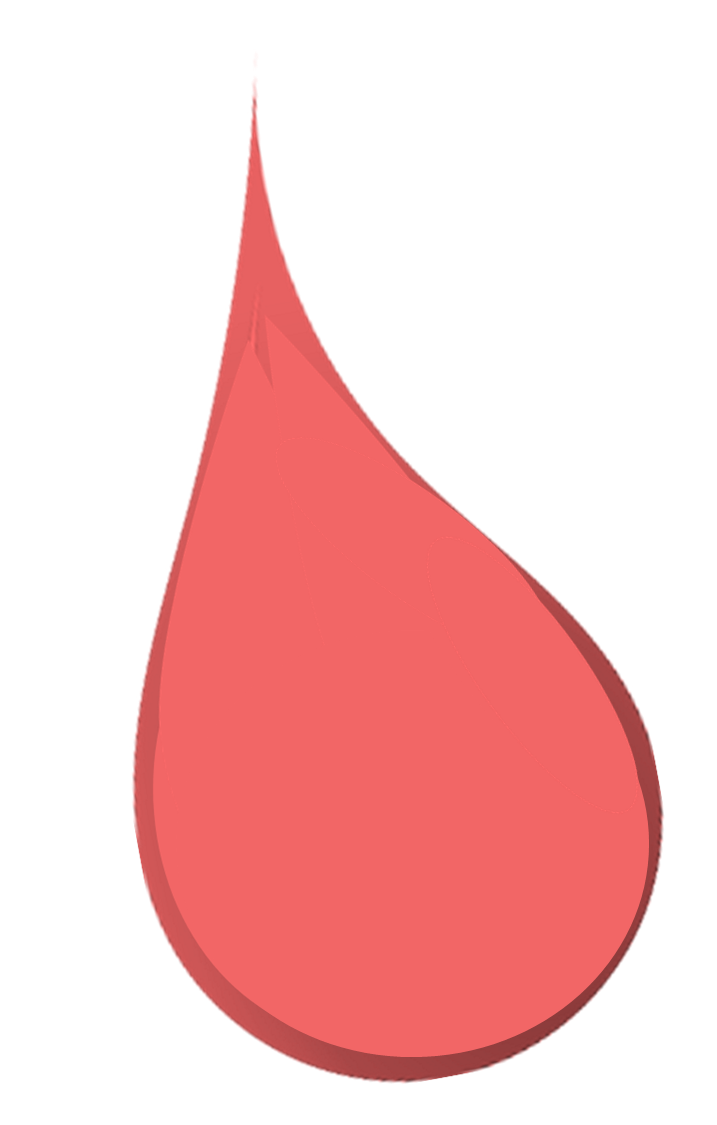 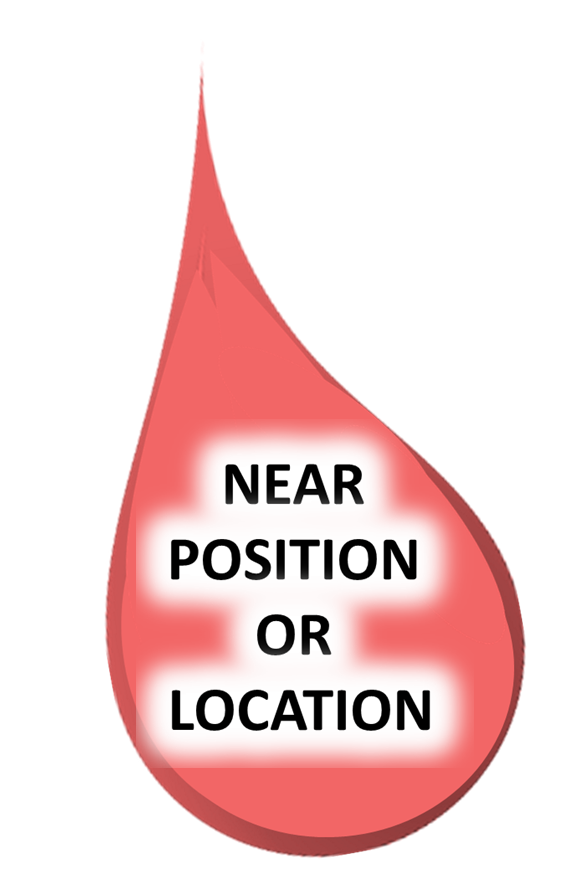 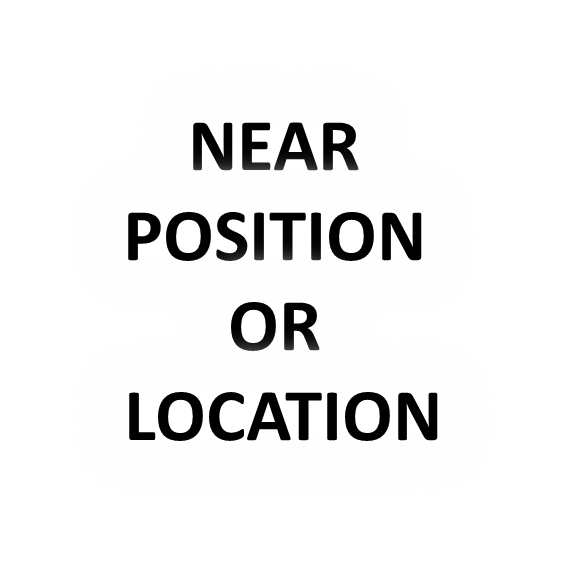 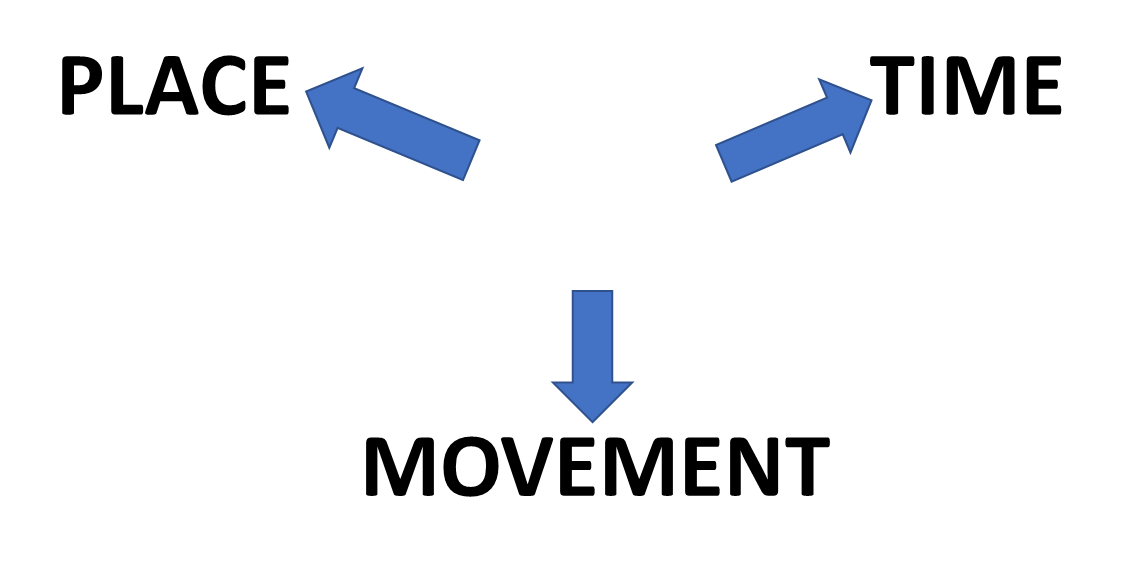 BY
WITH 
FROM
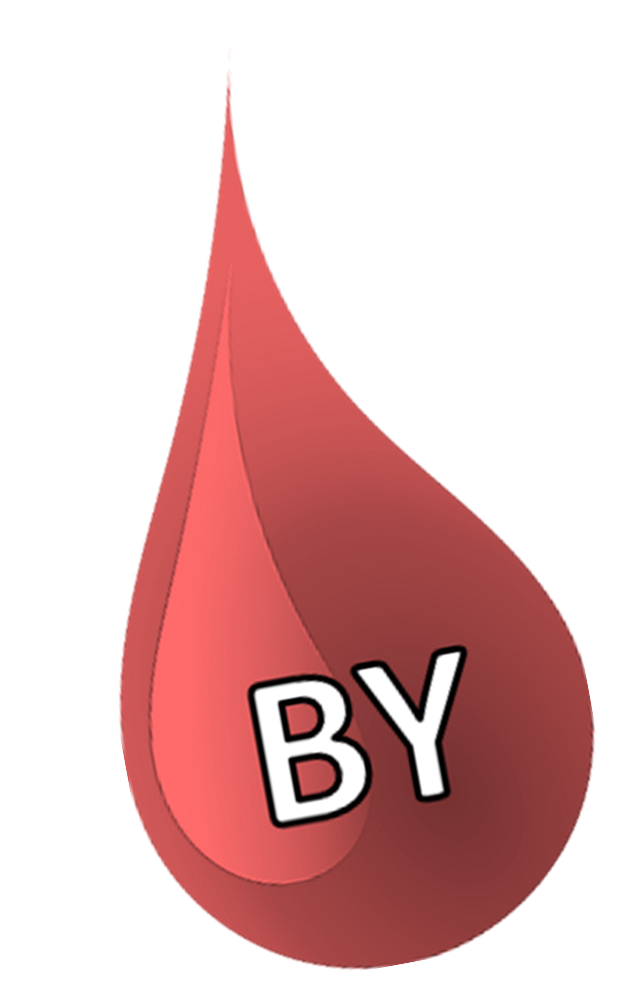 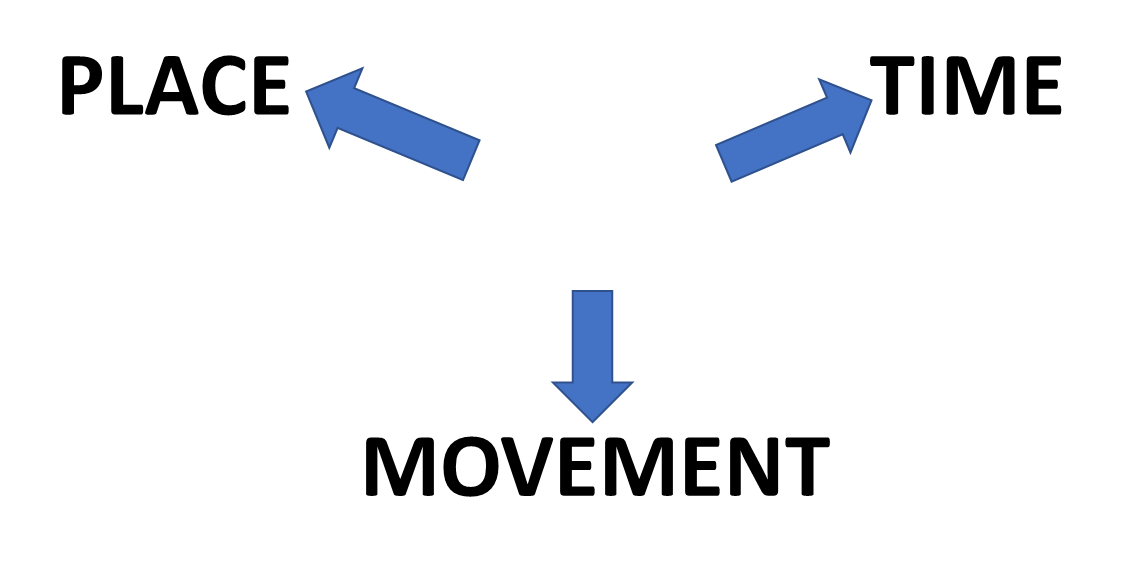 BY
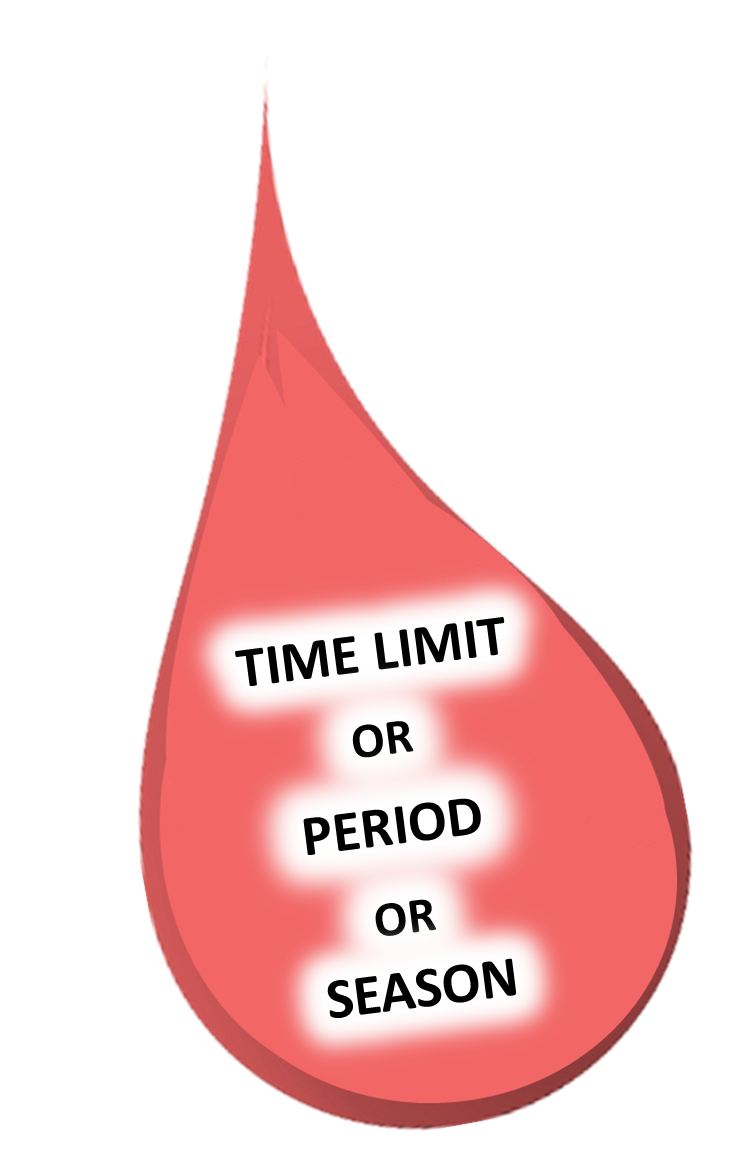 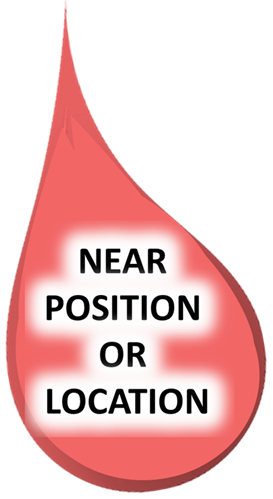 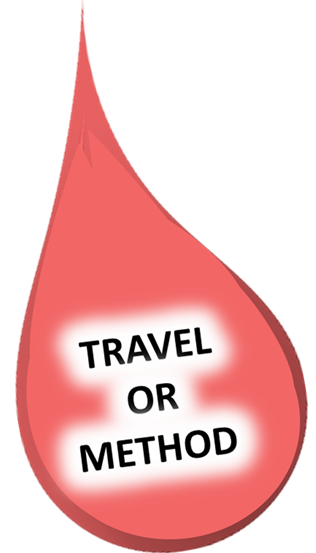 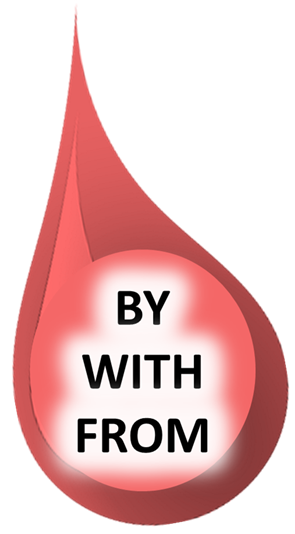 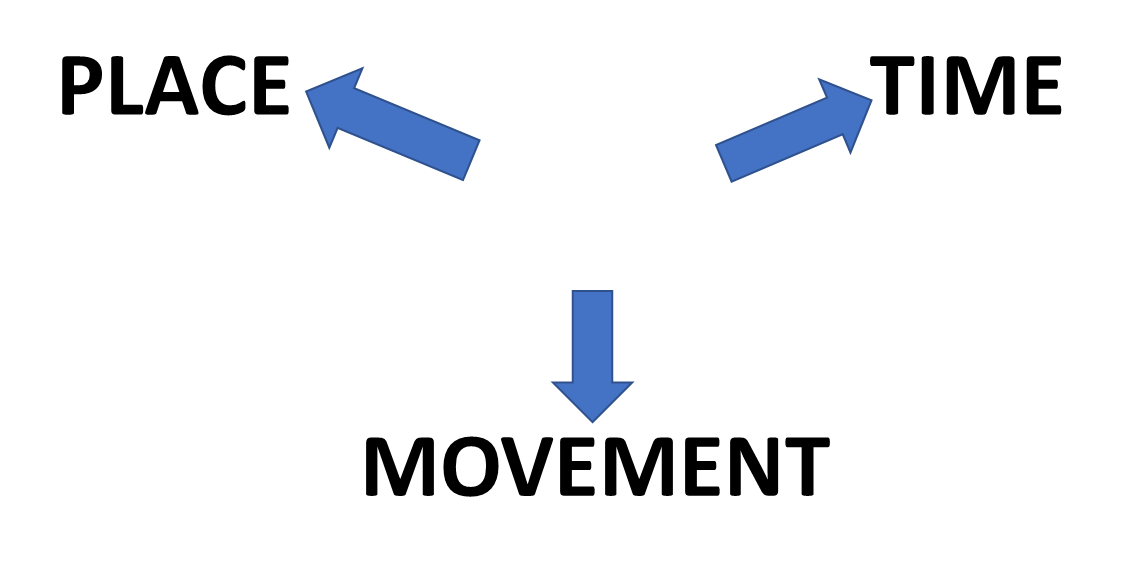 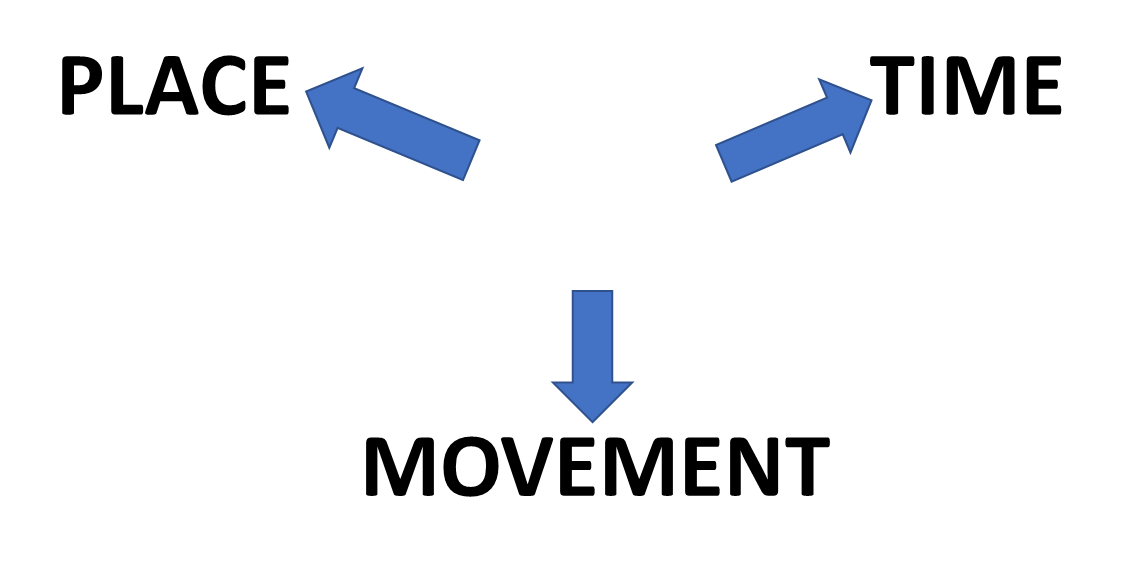 BY
NEAR POSITION OR LOCATION
TIME LIMIT OR
PERIOD OR SEASON
TRAVEL OR METHOD
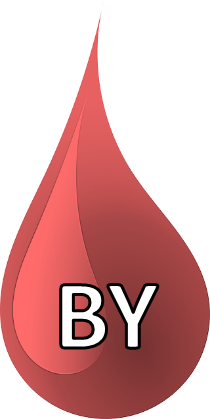 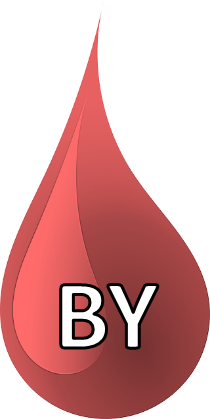 TYPICAL USE OF 
BY
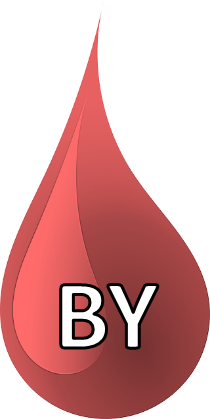 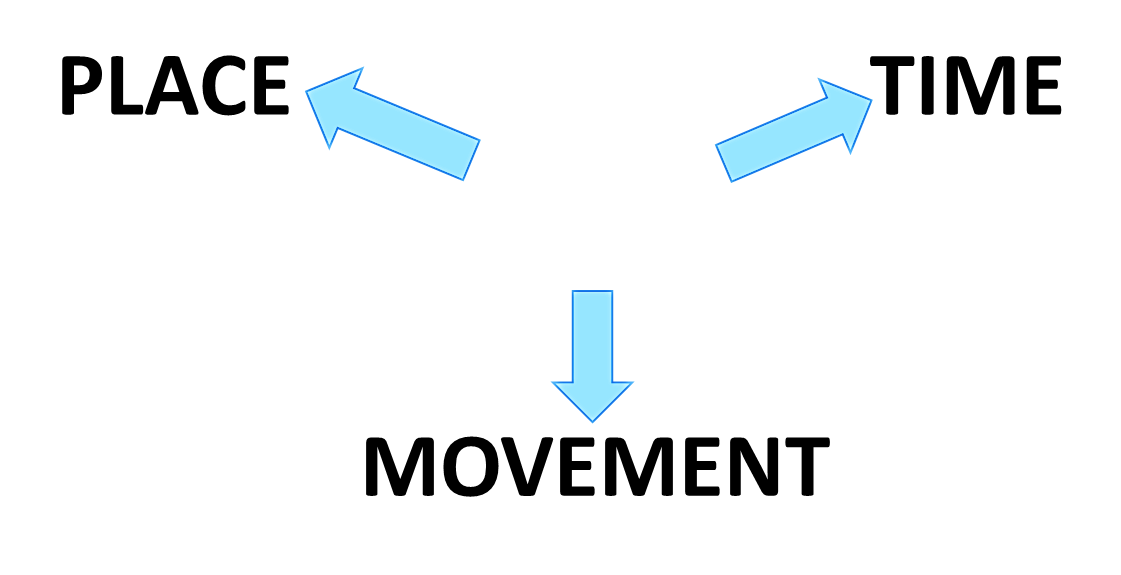 NEAR POSITION OR LOCATION
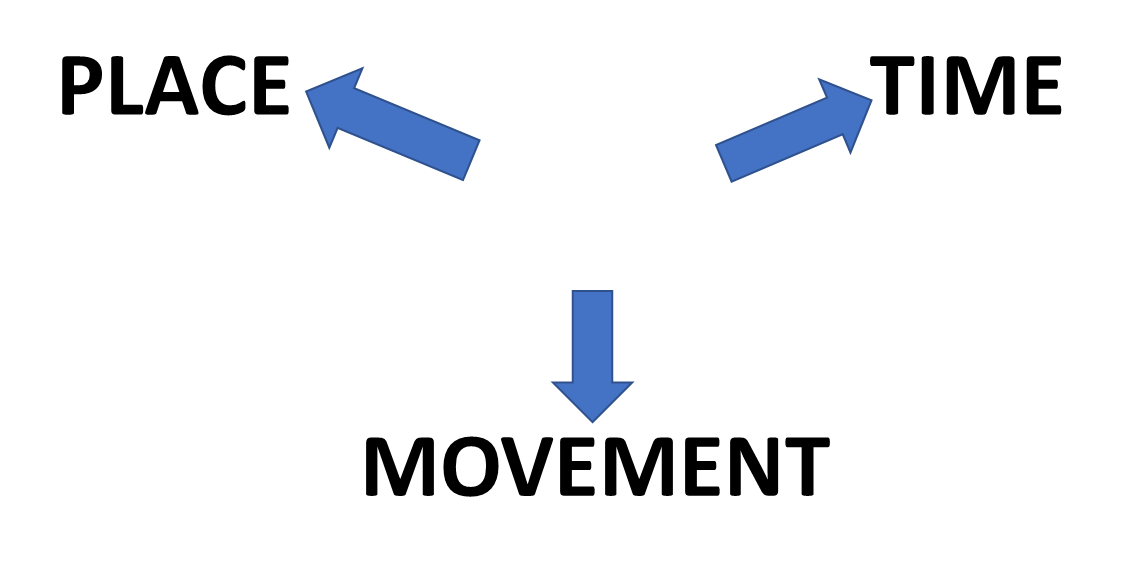 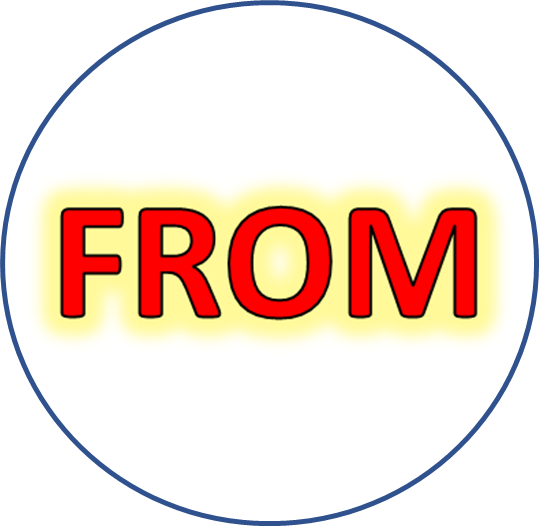 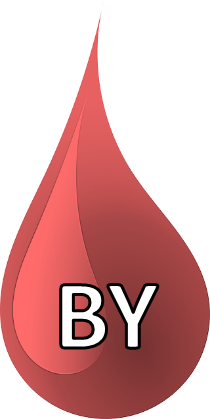 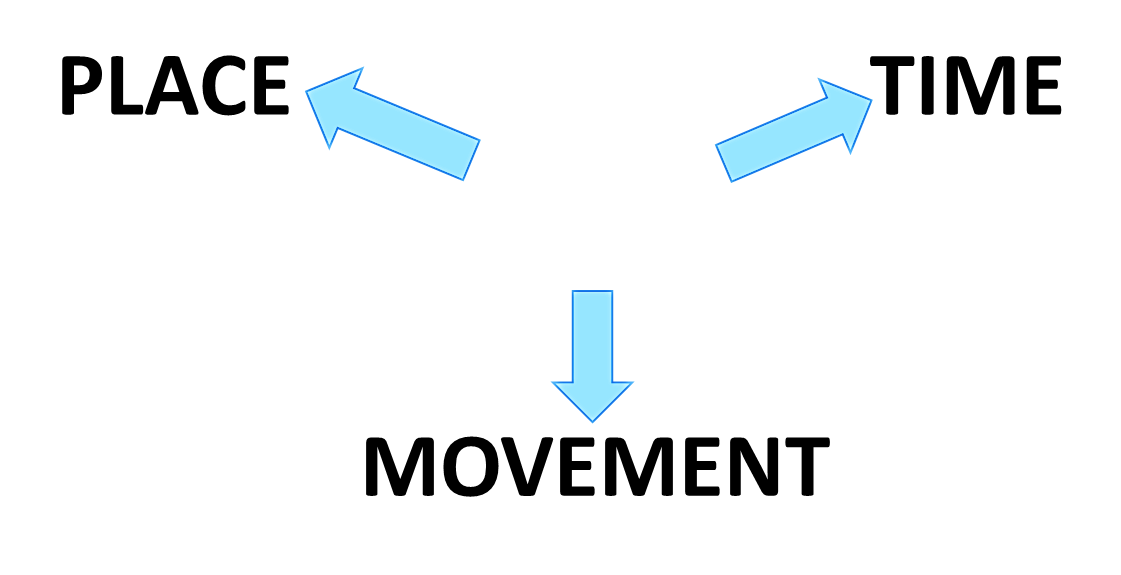 NEAR POSITION OR LOCATION
TIME LIMIT OR
PERIOD 
OR 
SEASON
TRAVEL 
OR METHOD
PREPOSITIONS
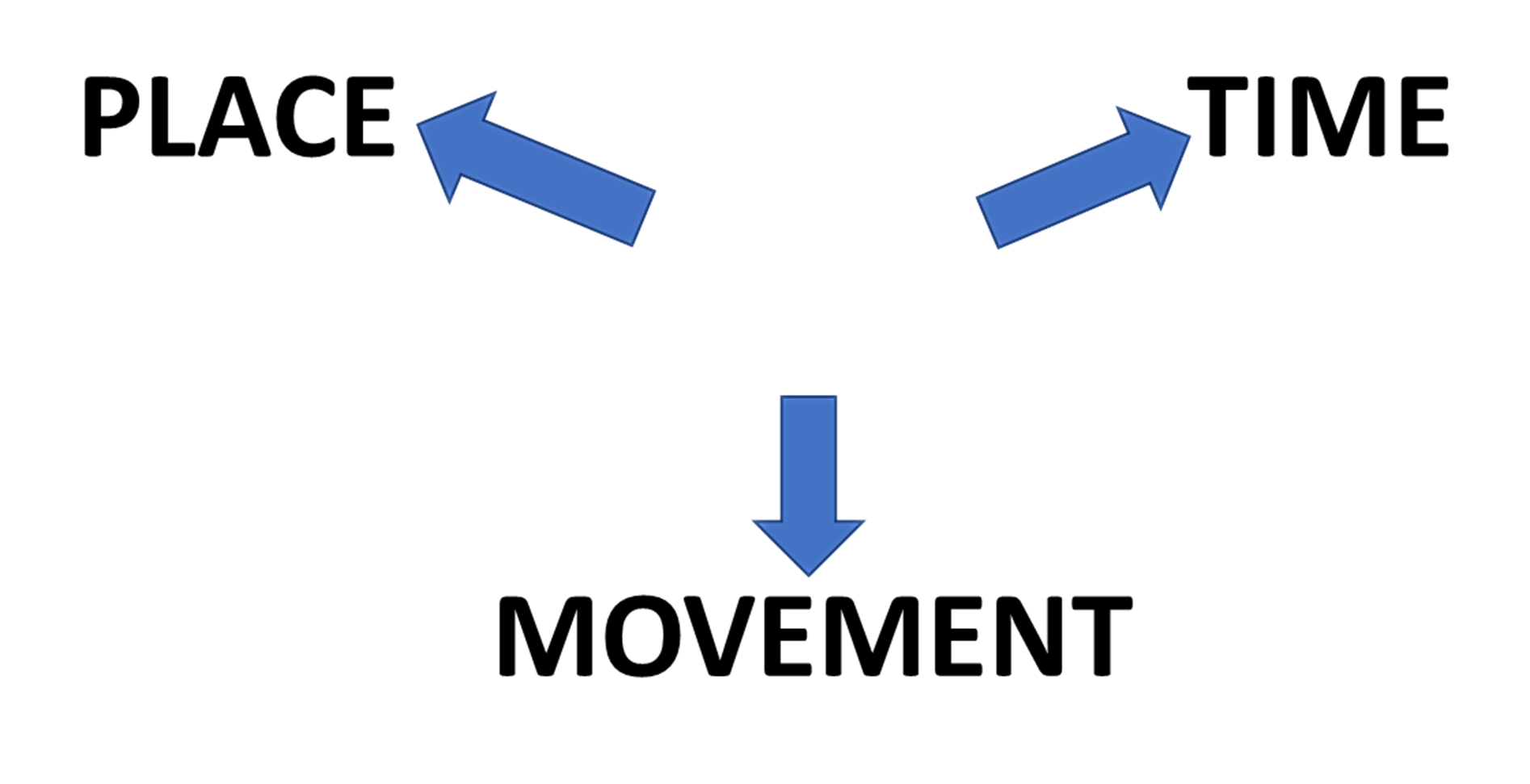 WITH
TYPICAL USES OF
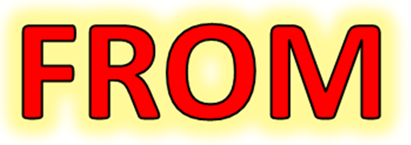 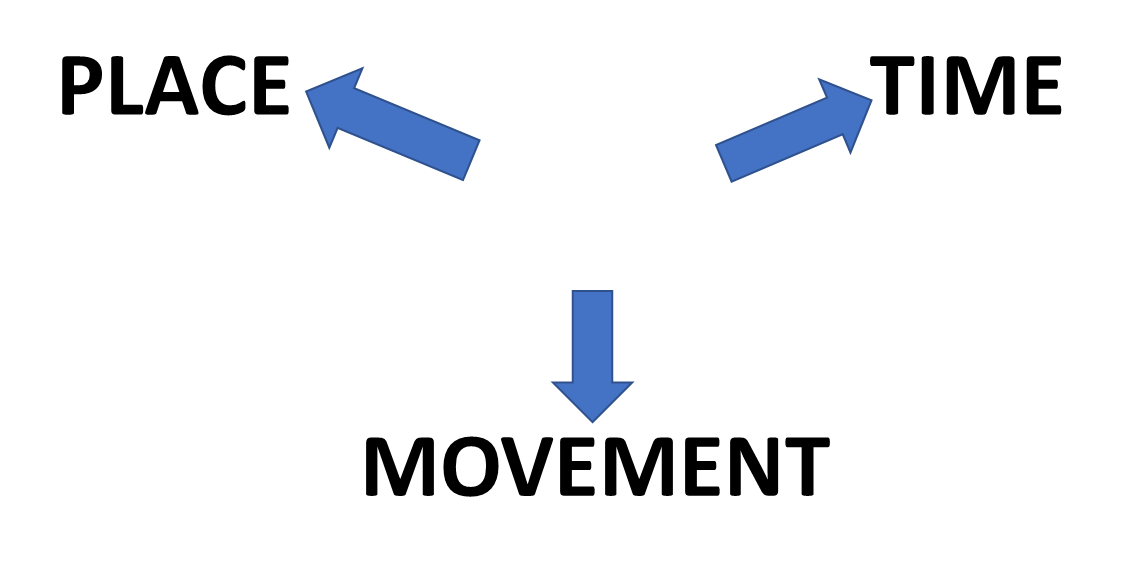 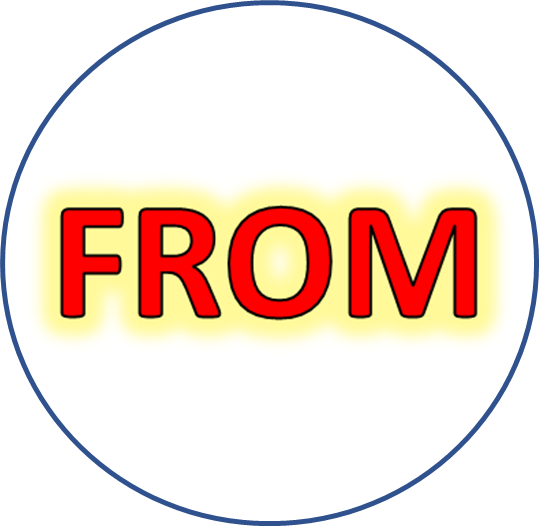 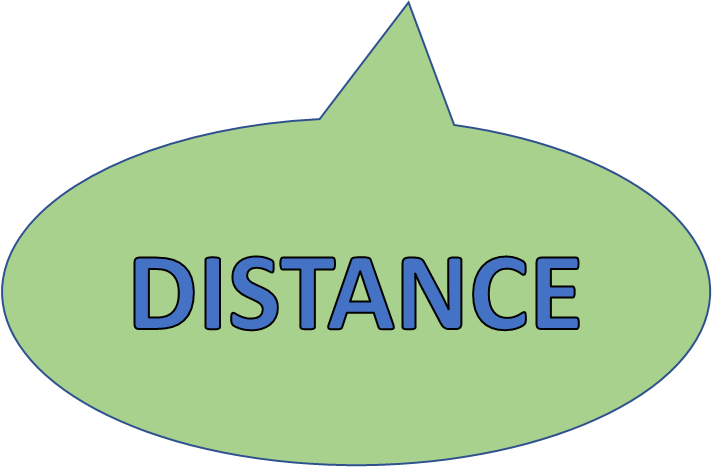 START
LEAVING
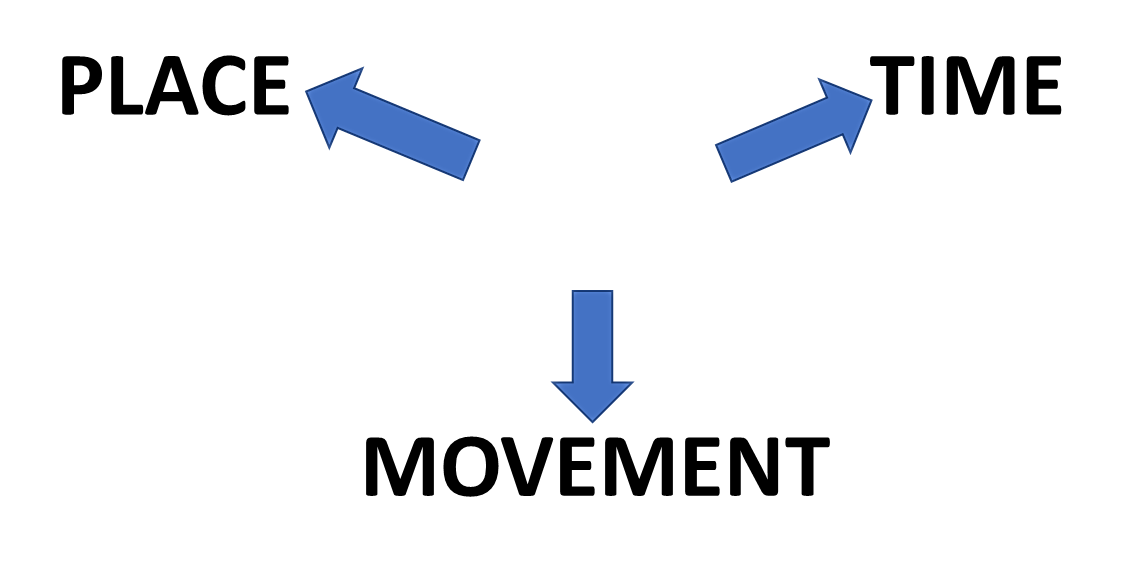 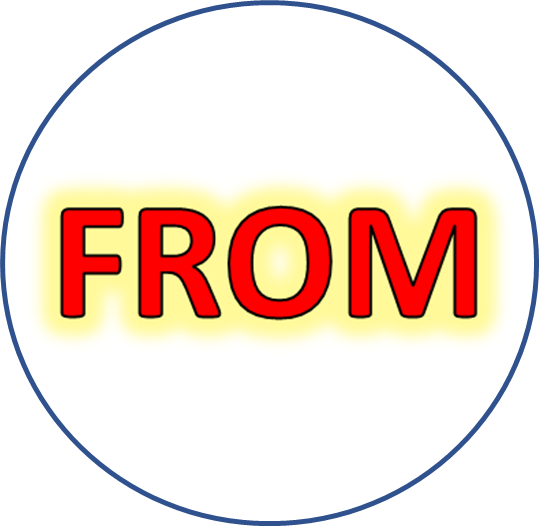 BY
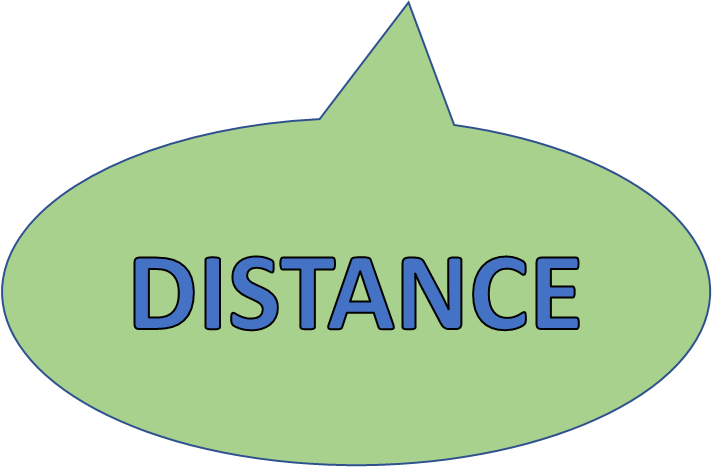 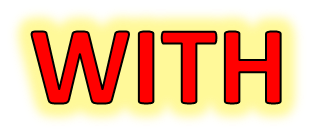 HERE THE CITY IS 12 MILES AWAY
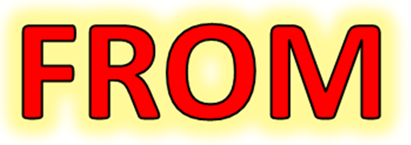 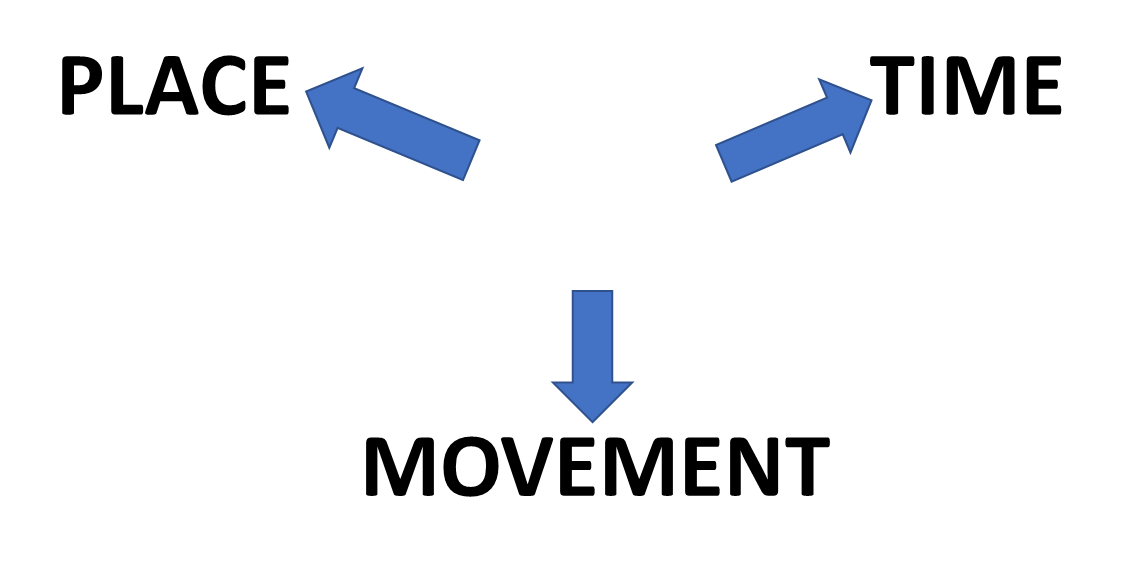 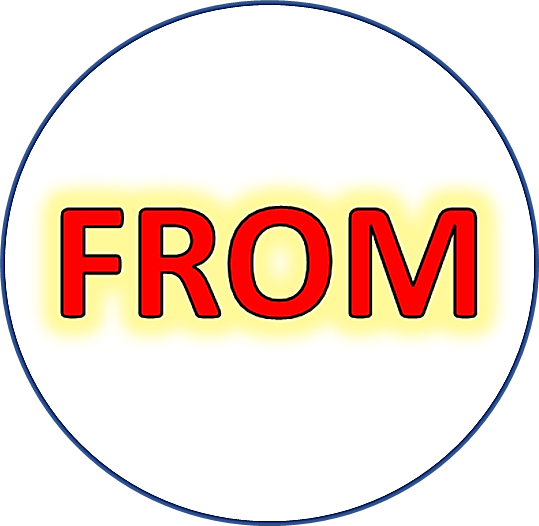 START
NEXT WEEK THE NEW SHOP WILL BE OPEN
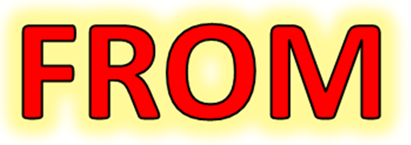 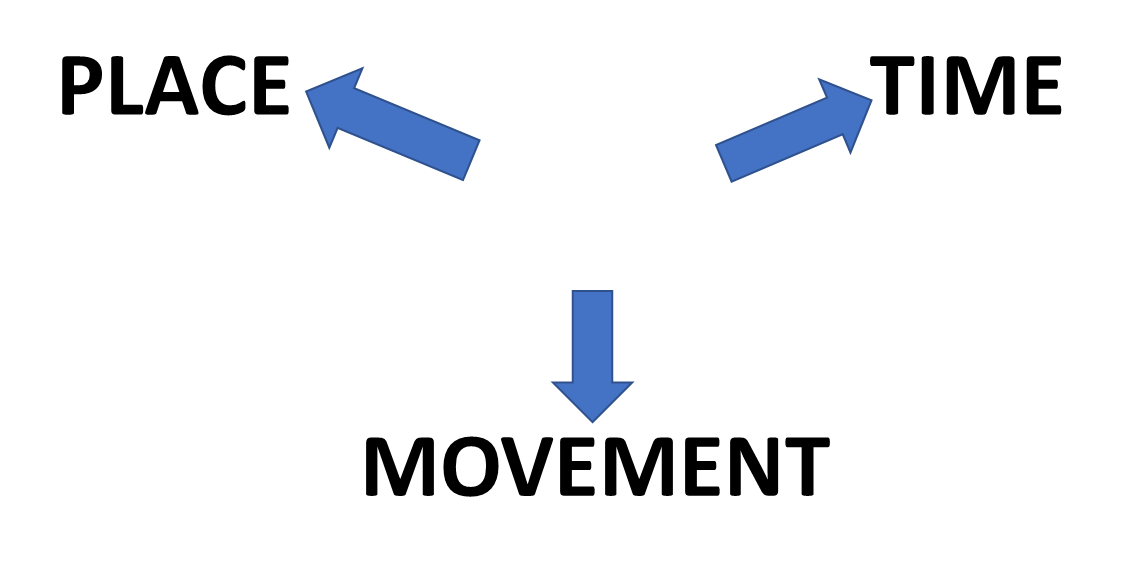 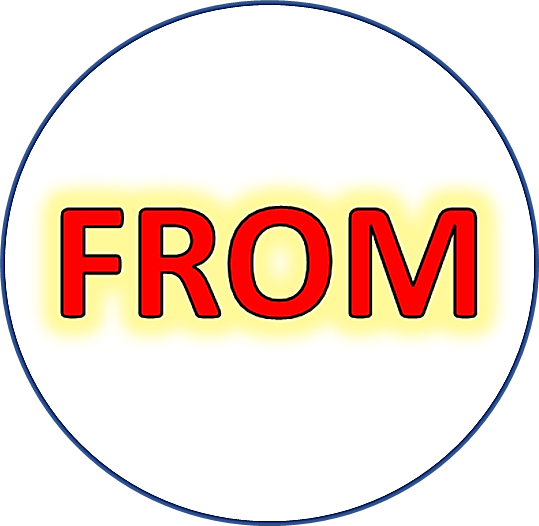 WE DROVE AWAY               PARIS IN A HURRY!
FROM
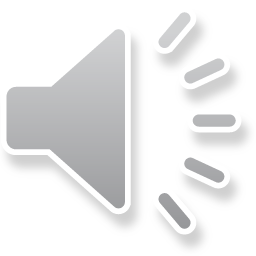 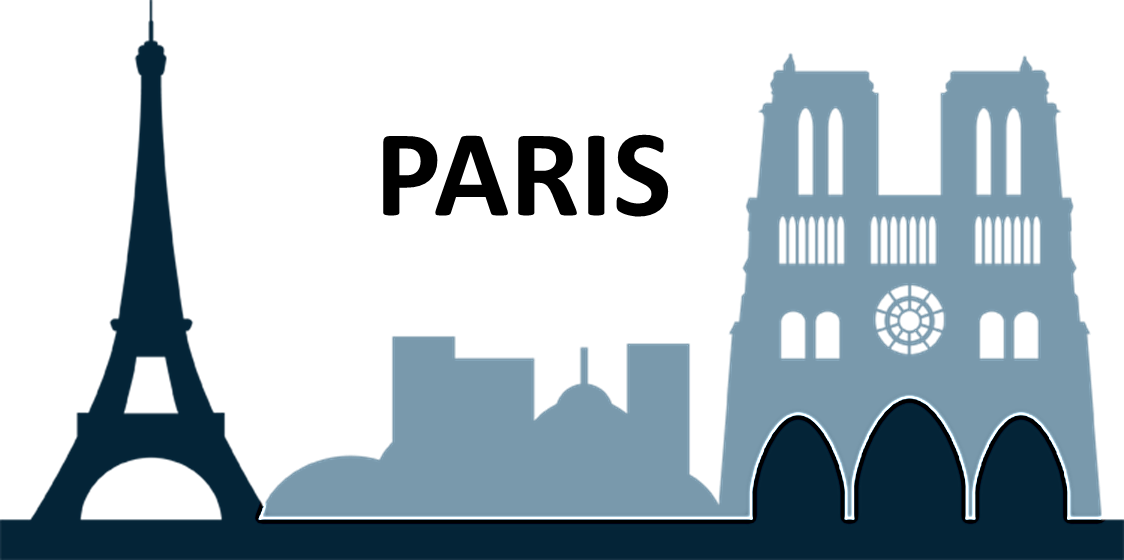 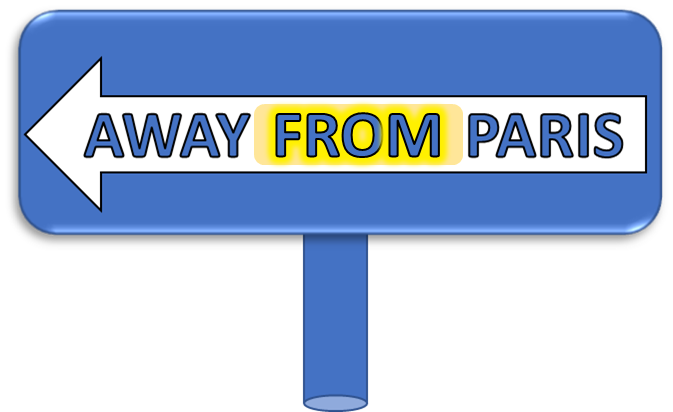 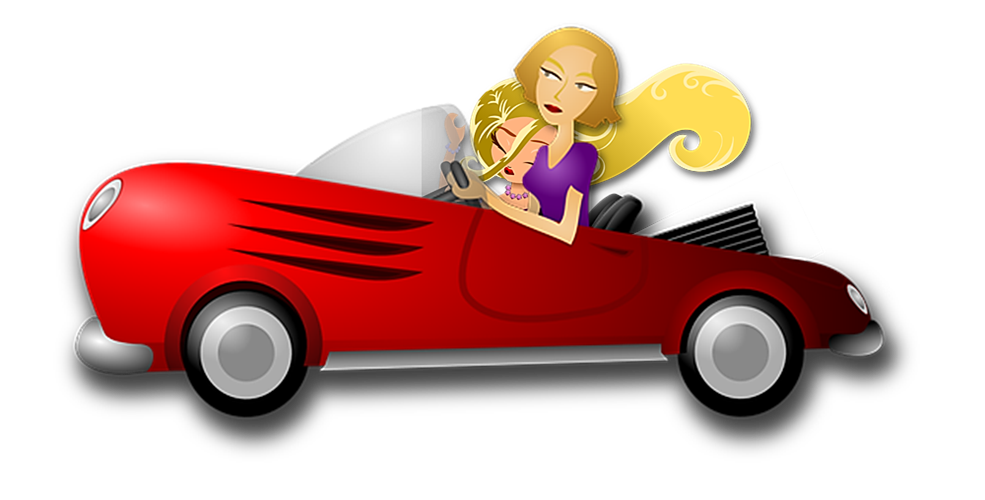 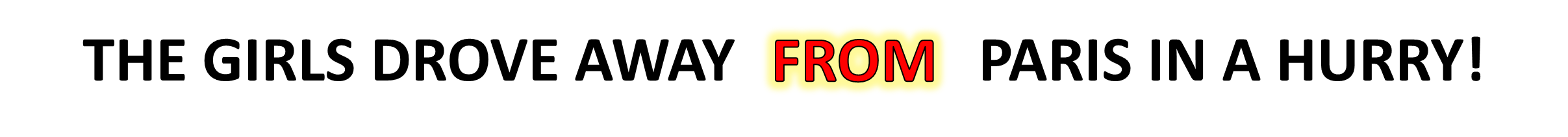 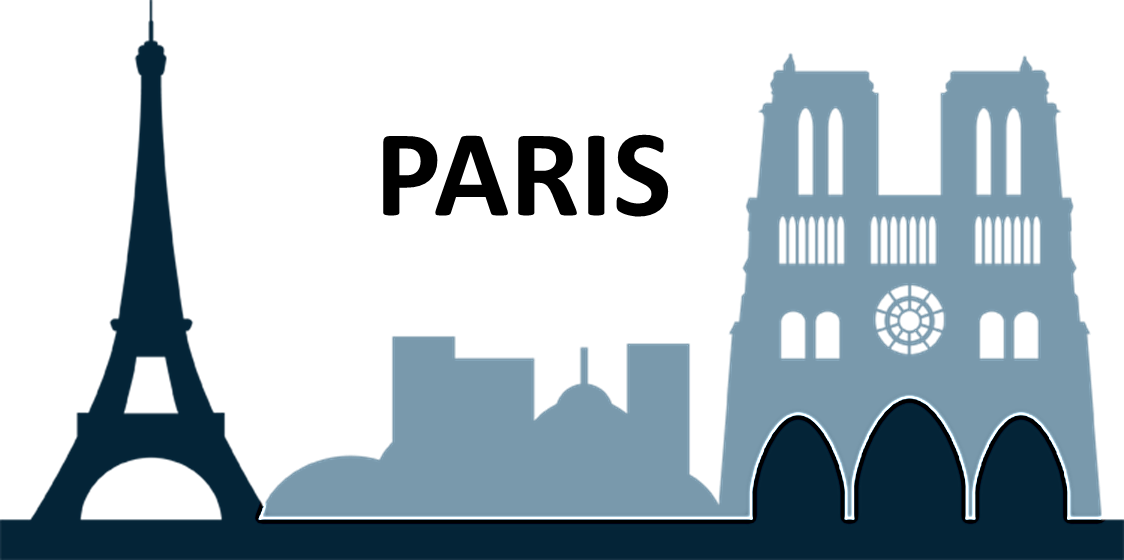 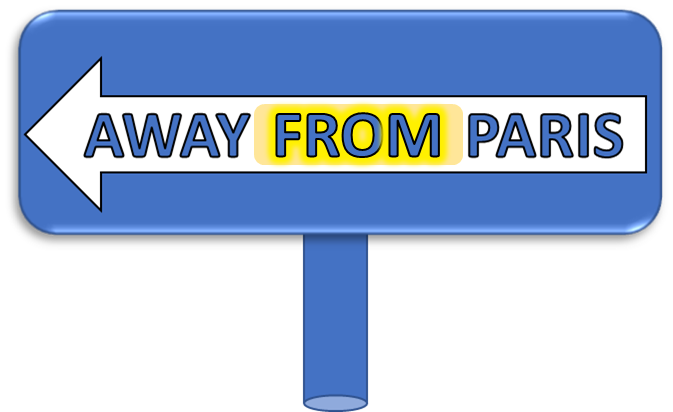 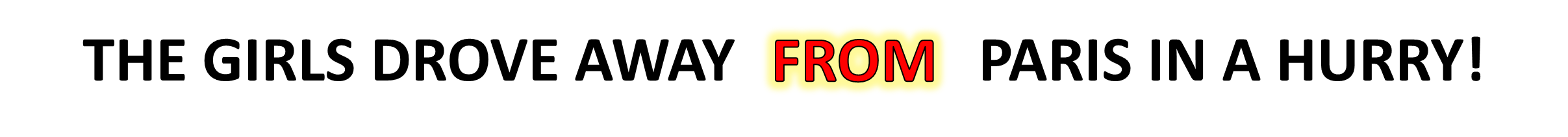 KEY EXAMPLES
THE NEW LIBRARY WILL BE OPEN FROM NEXT WEDNESDAY


FROM HERE THE CITY IS 12 MILES AWAY


JACK COMES FROM SCOTLAND


I GOT THIS BOOK FROM JANE



HE RAN AWAY FROM HOME WHEN HE WAS 12 YEARS OLD
TIME
DISTANCE
PLACE
PLACE
MOVEMENT